AP World History Unit IV: The Global Convergence
1450 to 1750 CE
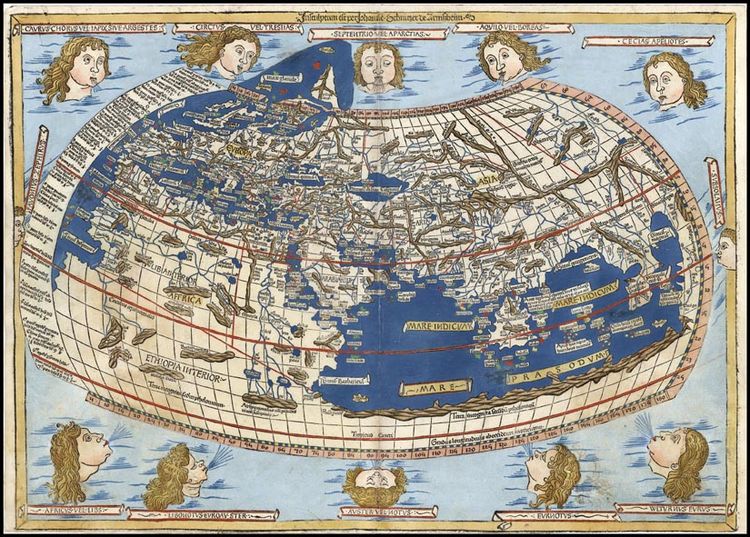 Claudius Ptolemy – Map of World (1482)
Major Political Units of World ca 1450
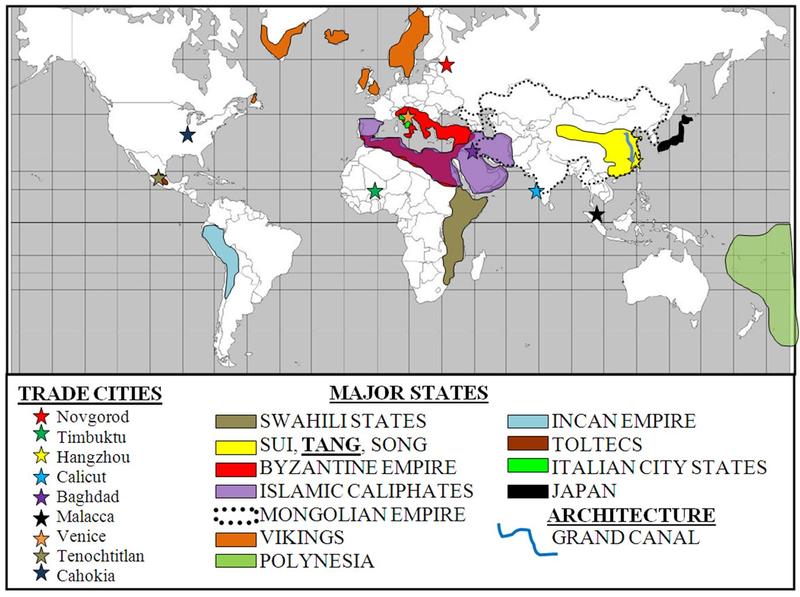 Major Political Units of the World ca 1750
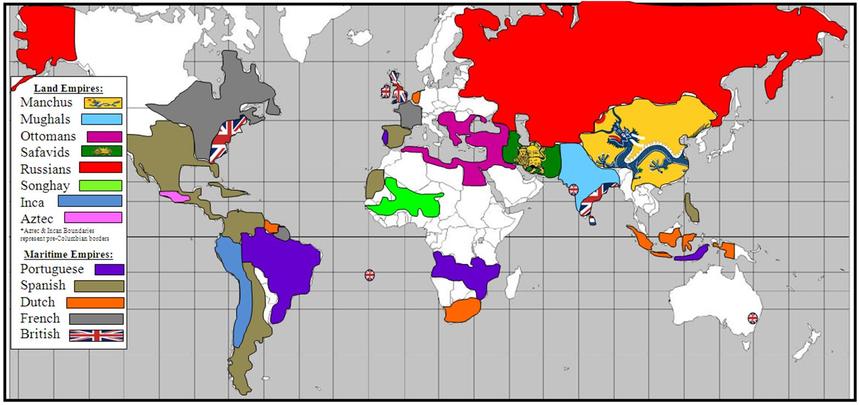 Unit Questions and Periodization
Why 1450?  
_____________________________________=> closes overland trade route to Silk Road from Europeans
	-- Start of European African exploration (i.e. Portugal, Spain)
Why 1750?
Start of __________________________________(i.e. American Revolution, French Revolutions) ** Era of Revolutions**
Major Unit Questions
#1: How did the global convergence bring about a change in labor systems during the time period 1450 to 1750 (esp. in colonial areas)?
#2: Compare the environmental and demographic effects of the Columbian Exchange between Europe and either Latin America or Africa
#3: Analyze the social and economic transformations that occurred in the Atlantic world as a result of new contacts among Western Europe, Africa and the Americas from 1492 to 1750.
#4: Analyze continuities and change in commerce in the Indian Ocean region from 650 CE to 1750 CE
#5:   Analyze the social and economic effects of the global flow of silver from the mid sixteenth century to the early 18th century
The Global Convergence – What was it?
What is the “Global Convergence”?  => For the 1st  time in history the western and eastern hemispheres came into continued contact
The results and implications of this on the social, political and economic lives of people all over the world were HUGE . . .
#1: The _________________________=> European voyages linked the two hemispheres permanently & completely altered world trade patterns
#2: Rise of _______________in proportion to land based trade => technological advancements and investments by states led to the domination of sea based trade by 1750 (land routes lost influence)
#3: Rise of ____________________=> due to their willingness & capacity for trade and exploration, European states came to dominate trade & colonial possession in all areas of the world by 1750 
Europe did not eclipse empires in South Asia, East Asia & Africa
#4: Relative Power of _____________________declined => due to the focus on sea based trade, as well as technological advancements, nomadic groups declined in relative power (still served as agents of cultural diffusion)
#5: Transformation of Labor Systems => due to cross-cultural contact and the need for colonial labor, the use of forced labor systems greatly expanded
#6: Emergence of “______________________” in the ME and Asia => land based empires continued to dominate Asia, but still suffered from the same issues (i.e. maintenance of army, border attacks and communication)
World Demography (by region) 1400 to 1700
Figures based on David Christian, Maps of Time: An Introduction to Big History
The Voyages of Zheng He vs Europeans
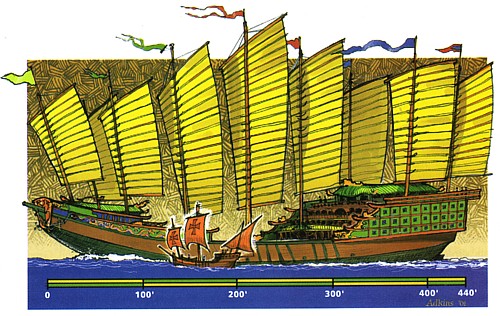 Motivations for European Voyages of Exploration
In the 1450’s many events coincided to reduce Europe’s ability to trade with the Far East => i.e. Fall of Mongol Khanates & Fall of Constantinople
Due to the explorations of Marco Polo and wealth of spice, silk and gold trade (Africa) European merchants desire a sea based route
	-- Vast profits of Venetians and Genoese merchants
Motivations of European Explorers & conquistadors were threefold . . 
#1: Spread _______________=> Crusades had failed to spread Catholicism
	-- Impetus strong in Portugal & Spain => recently kicked Muslims out of 	Spain in Reconquista (centuries of religious wars in Iberia)
#2: Discover _______________________________=> sea based routes to East were desired (Spices and silk outrageously expensive)
	-- Development of capitalism in Venetian banking houses were a 	major motivating factor (changing attitude of 	Christianity to trade)
	-- Ship filled with spices could earn a profit of 1000% or more
#3: Desire for ____________________=> European monarchs wanted to increase prestige of nations via trade and exploration
	-- Conquistadors and explorers also motivated by adventure and 	achievement (mostly middle class men)
Trade Routes in 1450 CE
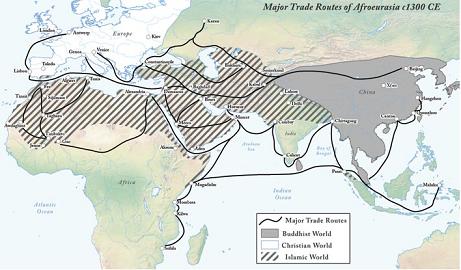 Q: What is the place of Europe and Christian States in the trade networks of the Postclassical Era?
European Exploration – How?
By the end of the 15th century European technological expertise had increased to the point that they could mount large overseas expeditions
#1: Diffusion of Asian technologies => adoption of Chinese _________and ME ______________(allows accurate distance calculation and navigation)
#2: Improved maps & cartography => new ______________(charts w detailed info) were created by navigators in the late Middle Ages
New Mercator maps post 1550 made navigation even more reliable (accurate maps made to lay flat)
#3: Development of ________________________=> Portuguese caravels were small fast ships w/ new developments
Larger stern mounted rudders; lateen sails and stronger hulls => could sail long voyages and carry cannons and trade
#4: Knowledge of wind & ocean currents => Portuguese developed knowledge of _____________________________________in Atlantic
______________established a school of Navigation at Sagres => focused on navigational techniques, map-making and ship building
European seafaring technologies
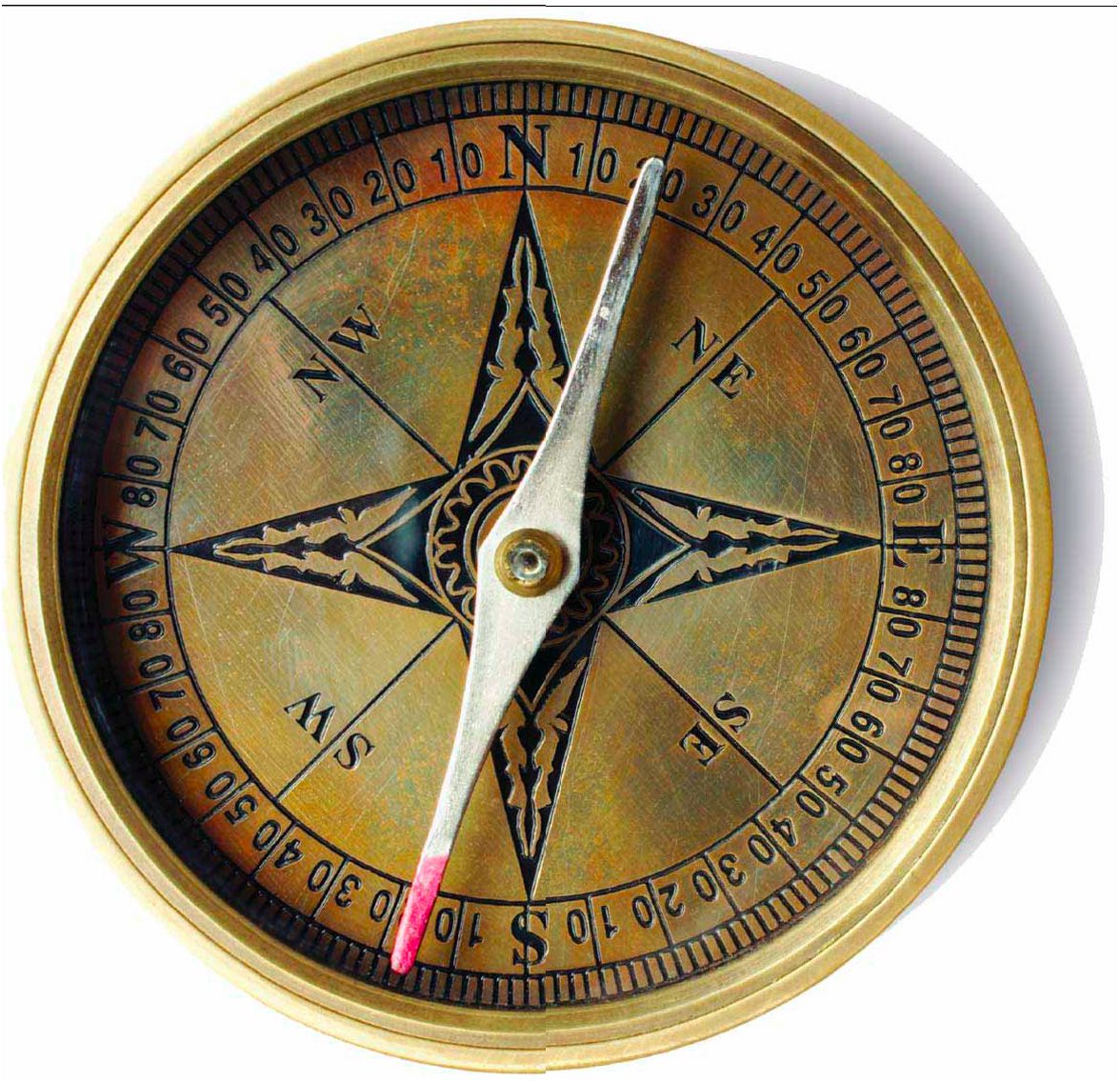 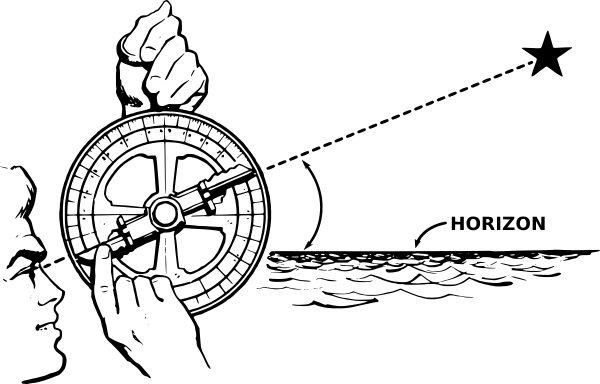 The astrolabe and compass greatly increased the accuracy and reliably of seafaring in Europe by 1400
Atlantic Ocean Gyres
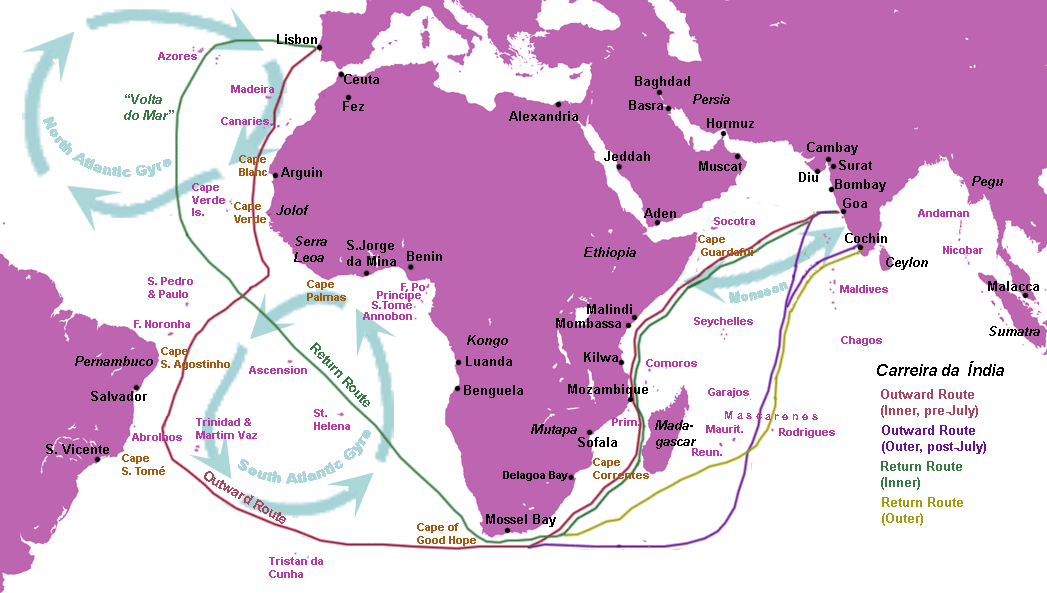 Gyre -- is any large system of rotating ocean currents, particularly those involved with large wind movements. Gyres are caused by the Coriolis Effect; which determine the circulation patterns from wind curl (torque)
European Exploration – How?
In addition to knowledge & technology, expeditions also needed funding => provided in Europe via two different models . . .
#1: _________________________=> Spain & Portugal had absolute monarchies, thus wanted greater control of exploration and colonization
 Spain was unified due to marriage of ___________________in 1469
	-- Powerful centralized monarchies were able to consolidate large 	resources => use tax revenues to build large fleets and expeditions
	-- Early expeditions of Spanish, Portuguese, French and English all 	funded in this manner
#2: English __________________Model => English & Dutch allowed privately funded JSC to fund and head exploration and colonization later
English and Dutch had ________________________and thus greater level of private control and independence (capitalism)
___________________promoted trade for profit and also encouraged settlement in colonies (led to higher populations)
	-- Exs:___________________; British East India CO; VA Company
	-- Some founded for religious purposes => Massachusetts Bay Co
Dutch East India Company Trade Routes
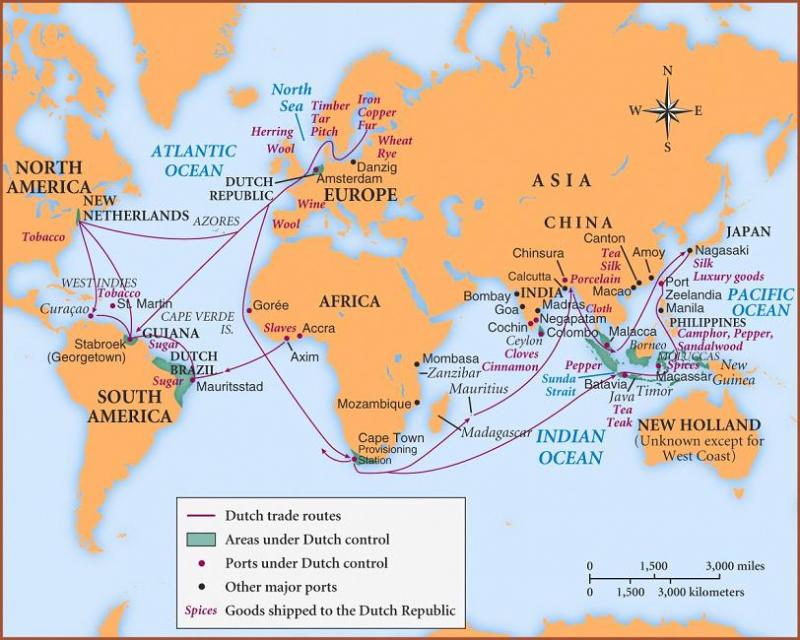 In the 17th century the Dutch came to control Indian Ocean and world trade more than any other nation
New Economic Theory -- Mercantilism
Economic theory of Mercantilism provided the fuel for European competition for empires and trade routes
Mercantilism argued that a nation’s prosperity depended on:
	1. Large supply of ________________________
	2. Favorable balance of trade => encourage exports & limit 	imports
	-- Build roads, bridges, canals to move goods around country
	3. Acquisition of __________=> provide raw materials and market
	-- Colonies exist to benefit mother country
Therefore nations sought to expand trade, acquire gold/silver in their colonies and compete with other nations for colonial dominance
European Voyages of Exploration
During the 15th and 16th centuries many nations undertook voyages of exploration w/ varying consequences . . .
Chinese 
Adm _________________conducted 7 separate voyages to ports in Indian Ocean (Africa, India, Spice Islands) after establishment of Ming Dynasty
Goal = re-establishment of Chinese prestige & tributary relationships
Ended after Yongle emperor’s death in 1433 => _____________________ and dismantled fleet (isolationism and distrust)
Portuguese
1st nation to commit to exploration => African coast exploration started in 1440’s => led to est. of trade w/ empires like Benin & Kongo (slaves, salt, gold)
Voyages of ________________________in 1480’s and 90’s led to the domination of Indian Ocean trade in 1500’s by Portugal
Portugal used heavily armed __________________________to wrest control of Indian Ocean spice trade from Muslim merchants
	-- Established ____________________in Indian Ocean and Africa => built 	fortified trading posts, factories and churches
	-- Major trading ports like __________(China; silk), Calicut (India; pepper),  	Mozambique (African gold), _________(SE Asia; spices) & Angola (slaves)
Map of Portuguese African Voyages
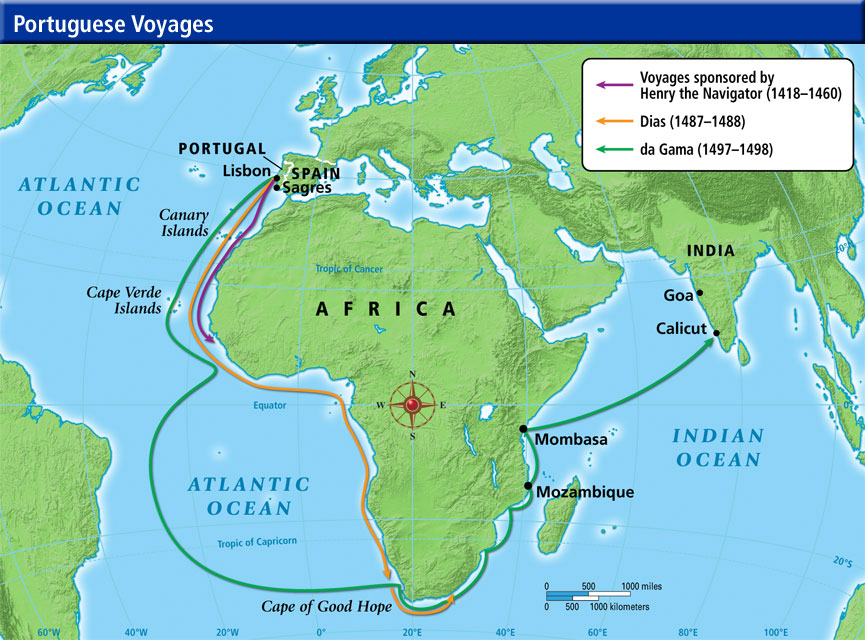 European Voyages of Exploration
Spanish
Spain entered exploration with the funding of ___________________ expedition in 1492 => rejected by Portuguese
Columbus’s success led to increased Spanish & European expeditions => goal to find a sea route to Spice Islands and China
	-- ________________________eventually found route in 1519 => 	est.  Spanish colonial presence in Philippines
Due to cost and length of Pacific route Spain focused on establishment of __________________colonial empire (land based)
	-- Treaty of Tordesillas negotiated by Pope Alexander divided world 	between Portuguese and Spanish (Spanish get better deal; WHY?)
	** Reduce conflict between Catholic nations** 
English and French
English and French focused on finding a ____________to the East Indies => funded expeditions by John Cabot, Jacques Cartier & Henry Hudson
European Voyages of Exploration
Although not successful in finding a viable NW passage explorations became basis for English and French land claims in New World
French => founded colonies in__________________________
	-- Focused on fishing, fur trapping and sugar
	-- Few settlers due to focus on Catholicism and trade
English => founded colonies in___________________
-- Focused on agricultural settlements => tobacco, sugar
-- More settlers due to religious focus (eventually overwhelm Dutch and French N. American colonies)
Dutch
Although late to the game due to wars for independence from Spain they came to dominate Indian Ocean & African Trade in 17th century
Seized Portuguese trading posts in Malacca & along African coast 
	-- Established ___________________(Afrikaaners) and Dutch East 	Indian Colony in SE Asia
Also established short lived New Netherlands colony in N America
Voyages by Various European Powers
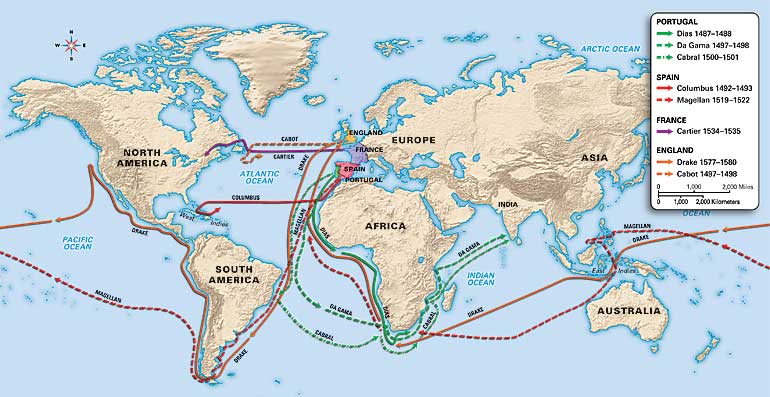 New Gunpowder Weapons
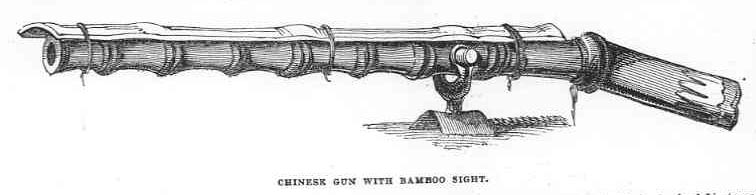 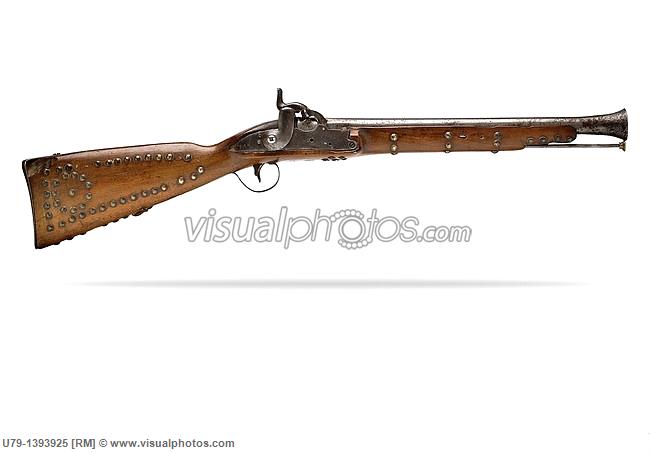 Gun Technology advanced during the 16th century with the introduction of the matchlock arquebus => could be fired 1-2 times per minute
Early Cannon Technology – bombards & ships
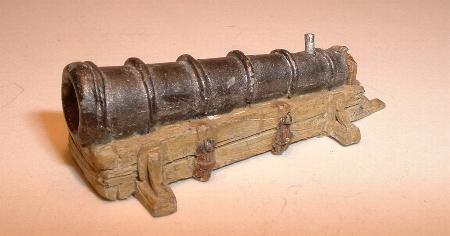 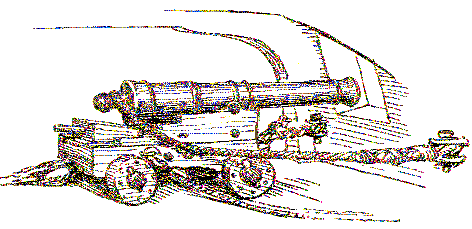 European Competition for Empire
European nations were successful in creating large maritime empires during the 16th and 17th centuries due to their military superiority
________________________=> use & development of gunpowder weapons increased . . . European states & Muslim empires were beneficiaries
Why Europe & Muslim (i.e. Ottomans, Mughals, Safavids) empires? => attitude towards gunpowder weapons was_____________________
_____________________________were wary of new technology =>Q: Why?
	-- Japanese _________________were a powerful force  that rejected 	gunpowder weapons 	as not “honorable” (Bushido code)
	-- Chinese ______________________did not want a large standing army
Impact of gunpowder Revolution
#1: Large ____________________States grew out of gunpowder revolution =>  major impetus for consolidated state control (cost of weapons)
Exs: Spain, France, Russia, Prussia, Mughal & Ottoman Empires
#2: Expansion of states into ______________________=> gunpowder weapons give civilizations a huge advantage over pastoralists
Exs: Russian expansion into Siberia
#3: Creation of __________________________made of common men => practice of elites making up majority of army over; men trained in use of guns
European Settlements by 1700
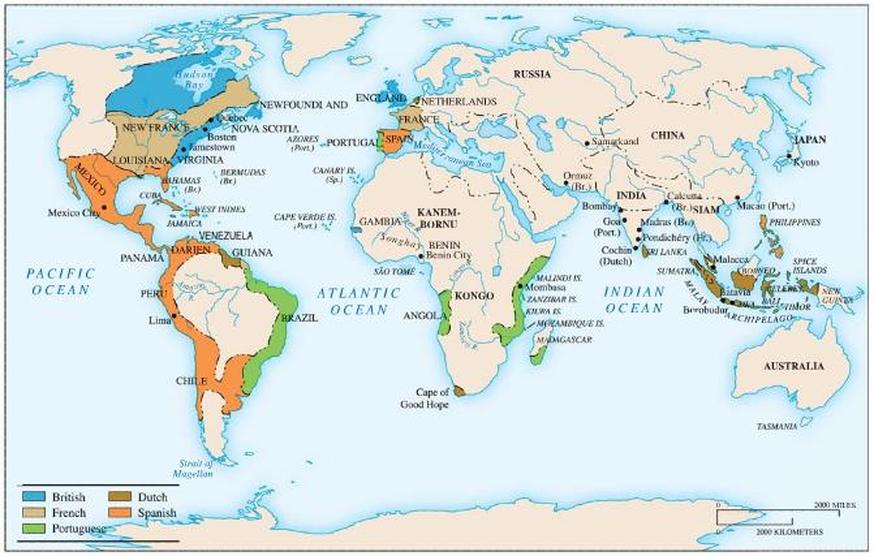 European Competition for Empire
Methods and examples of competition . . .
#1: Use of _____________________(JSC)– Commercial Revolution
What is a JSC? => company chartered by monarchy and usually given ______________ on trade or settlement
Pool resources of merchants by sale of stock => offers huge rewards (1st 10 years of DEIC = 30% returns) and reduces risk
Run by a board of directors and operates independently or govt
Exs: ________________(Spice/clove trade in Malacca); British East India Co (tea trade, India); Muscovy Co (fur trade in Siberia)
Dutch and English economies had a large group of wealthy merchants => allows early commodification of economy; impetus to modern capitalism
Banking & finance centers of Europe =____________________________
Allows nation to expand trade and settlement with little government investment (contrary to Spanish/Portuguese model)
JSC allow Europeans to make vast profits on Asian trade, while Asian merchants settle for low returns
During the period competition among JSC allow Asian luxuries to drop in price => spices, silks, tea, porcelain become available to __________
Dutch East India Company Trade Routes
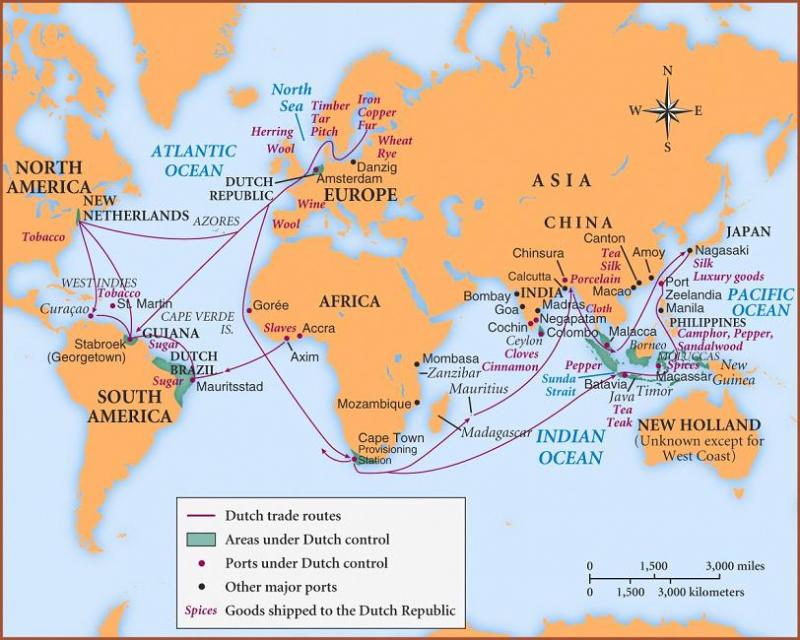 In the 17th century the Dutch came to control Indian Ocean and world trade more than any other nation
European Competition for Empire
#2: Naval Warfare and _______________=> Use of cannon and raids
British and Dutch use naval raids and piracy to harass Spanish & Portuguese shipping and communication with colonies
	-- England employs _____________________in Caribbean => 	huge 	profits to be gained from capturing Spanish treasure galleons
	-- Portuguese employ ______________system in the Indian Ocean 	=> Cartaz was an official pass to trade in the Indian Ocean 
If Portuguese encountered a ship with no Cartaz they siezed goods and sunk the ship 
Q: What types of ships are they targeting????
Cartaz also required ships to trade cargo in Portuguese ports (i.e Gao, Elmina, Malacca, Mozambique) and pay 20% tax
British and Spain fought a series of naval wars in 1500’s => end with Spanish Armada defeat in 1588 during a failed invasion of England 
	-- Contributes to decline of Spanish power in Latin America/Europe
Pirates vs Privateers
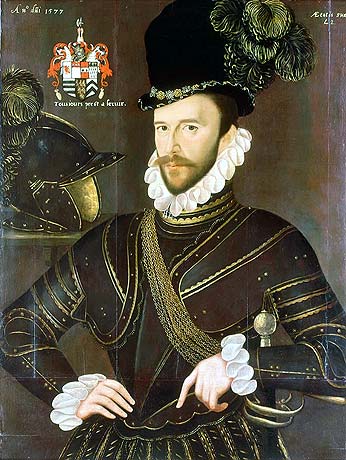 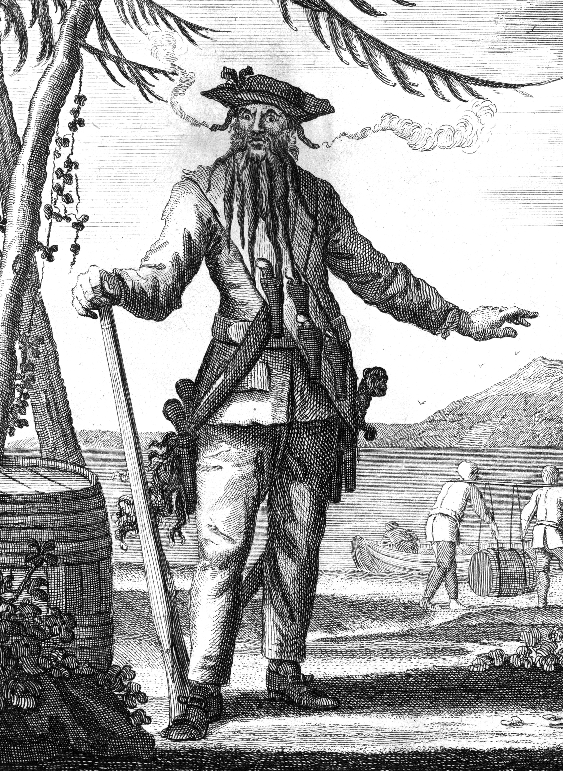 Sir Francis Drake vs Blackbeard
Portuguese Cartaz system
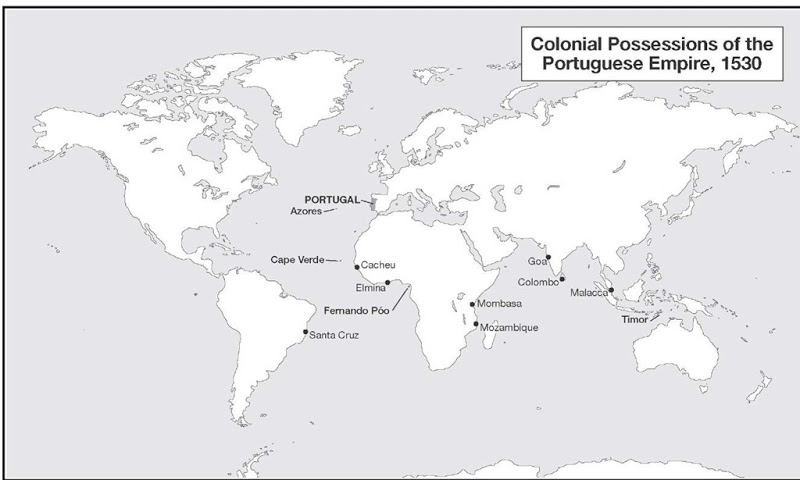 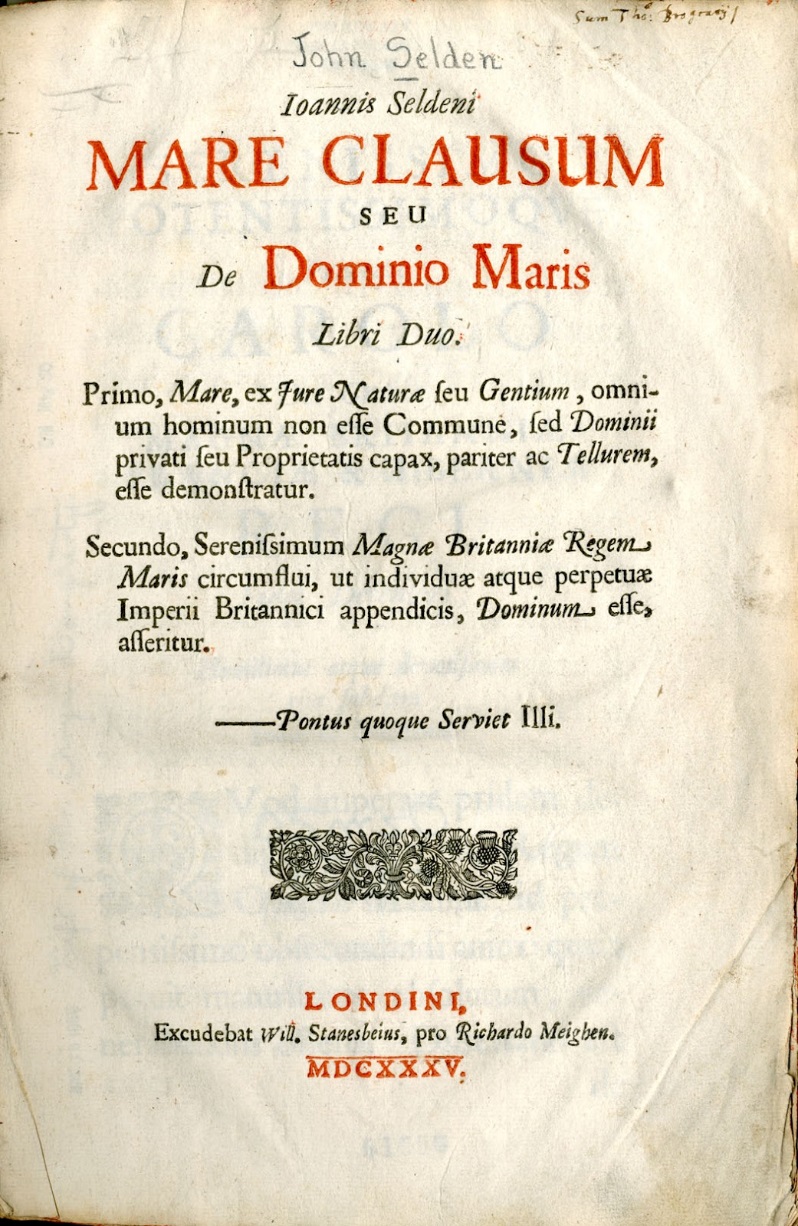 Impact of European Exploration on Existing Trade Routes
Due to length of journey and lack of resources to be gained Europeans did not effect _______________________routes during this time
European exploration did impact Indian Ocean & Trans-Saharan routes
Indian Ocean
The __________________controlled Indian Ocean trade during the 16th & 17th centuries => wrestled control from Malaccan & Indian merchants
Portuguese trading post colonies were mainly responsible for moving valuable commodities (i.e. spices, silks, indigo, tea, coffee) to Europe
	-- Portuguese and Dutch also _____________________within the 	Asian market => i.e. Chinese porcelain to India
Trans-Saharan Trade
African states continued to trade slaves directly to Mediterranean empires & Indian Ocean but other trade routes dominated African trade
Portuguese and British ports on the African coast severely disrupted Saharan trade routes and political states => transferred______________
Trans-Saharan caravan routes were diminished => Songhai & inland empires declined and coastal states like Kongo, Ashanti & Benin rose
The Columbian Exchange & Atlantic System
The largest impact of European exploration was the creation of an entirely new pattern of global trade & interaction =>_______________
Atlantic System = network of trade links est. after 1500 that moved goods, people, flora/fauna, wealth & cultures around Atlantic basin
This system had MASSIVE implications for the cultures and regions involved => Europe, Africa and Latin America
Political => led to fall & destruction of est. African and Latin American states and empires, expansion of European empires like the Spanish
Social => led to integration of African, European and Latin American cultures and drastically altered social hierarchies in Latin America
Economic => transformed labor systems in Africa & Latin America;  led to the introduction of cash crop agriculture, mining & slave trade
Demographic => led to increased populations in Eurasia, population stagnation in Africa and huge losses in Latin America
Environmental => introduction of intensive cash crop agriculture and mining led to deforestation and soil depletion
The Atlantic System (Triangular Trade in practice)
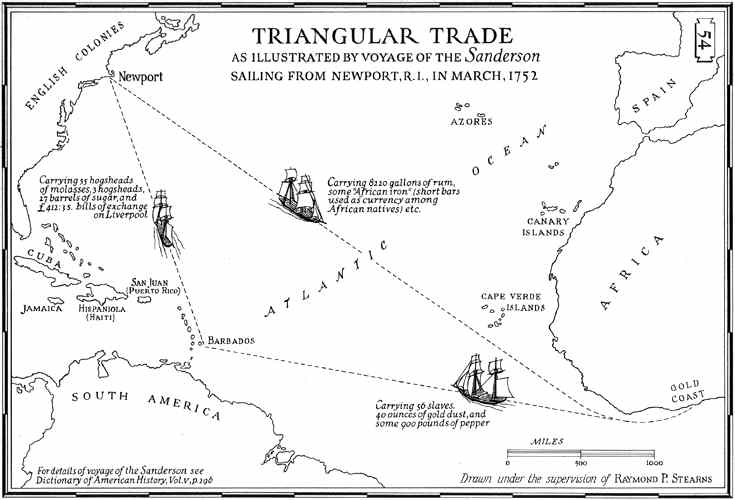 World Demography (by region) 1400 to 1700
Figures based on David Christian, Maps of Time: An Introduction to Big History
The Columbian Exchange
The _____________________was the exchange of plants, animals, disease and technology between Americas and world after Columbus’s voyages
Effect was positive for Eurasia & mostly negative for Africa & Latin America
Eurasia
New foods like _________________________provided more calories/acre => led to huge populational increases after 1600
NW also provided new medicines, dyes, sugar and trade opportunities
Africa
Slave trade severely disrupted African political, economic & social structures => led to __________________________forcibly
Latin America
#1 Effect _____________________=> no Native immunity to diseases like plague, smallpox, influenza, malaria introduced via rats & mosquitoes
Native population decline sharply => Mexico (13M to 700,000 in 100 years); Natives on Barbados totally wiped out; N American Natives suffer 75% losses within 20 years; Mayan & Inkans suffer 80% losses
	-- Undermines Natives ability to resist invasion
____________transform transportation & warfare in Native cultures => Sioux, Apache and pampas Natives adopt horses as central element in cultures
_____________________introduce pastoralism to Natives => lack of predators lead to huge increases (50 M wild cattle in Argentina within 50 years)
The Columbian Exchange
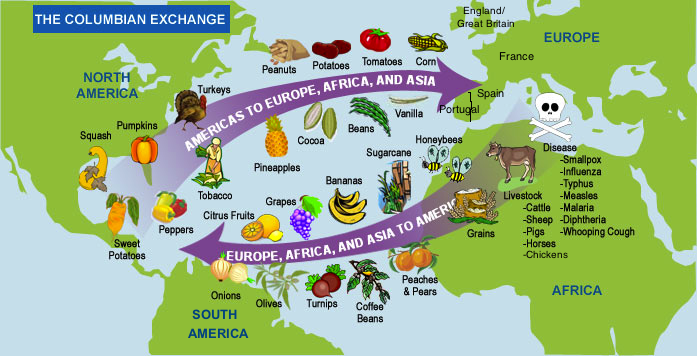 The most dramatic effect of Columbian Exchange was Native depopulation 
Smallpox epidemics ravaged Caribbean from 1518 onward
Measles arrived in the New World in 1530’s
Diptheria, typhus and influenza all broke out in the 1540’s
Malaria and yellow fever outbreaks occurred in the 1630’s
Atlantic System Effects – Political
Americas
When European explorers arrived in the New World, many believed that conquest of native civilizations would be relatively easy . . .
By the 1530’s private _____________(elite men motivated by glory, wealth & religion) had taken control of dominant L. American civilizations
______conquered the Aztecs => had only 600 men, horses & 6 cannon
	-- Aztec population is close to 20 million
_______conquered the Incas => had only 180 men, horses & 1 cannon
	-- Incan army had over 80,000 men
Q:  How did these men achieve such victories?
** Both Cortes and Pizarro exploited Native rivalries (both Aztec and Incas were tribute states), religion & disease to achieve victory **
After conquest the Spanish and Portuguese monarchies took control of the administration of colonial governments 
Goal = wealth and expansion of trade
	-- Spain and Portugal relied on ___________________as well as 	cash crop agriculture in their New World colonies
16th & 17th Century Spanish Empire
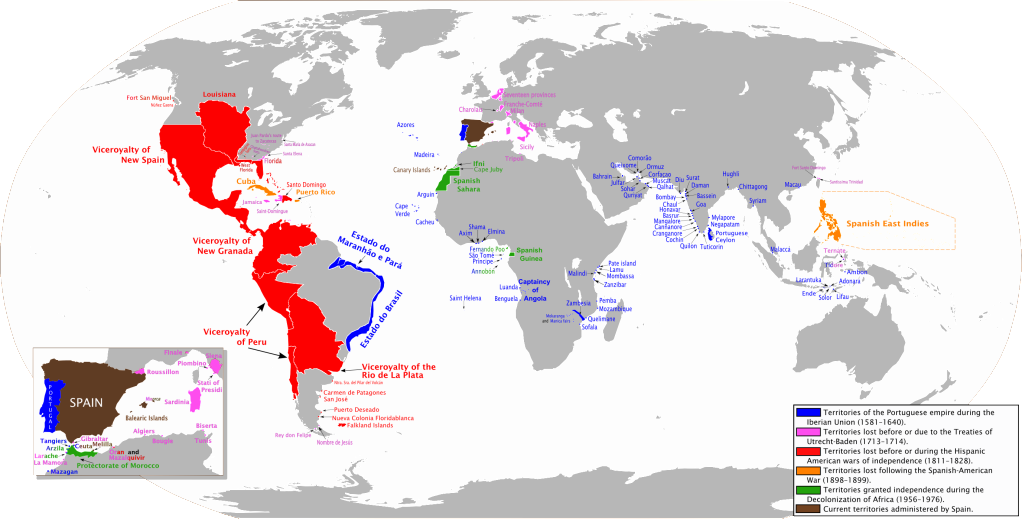 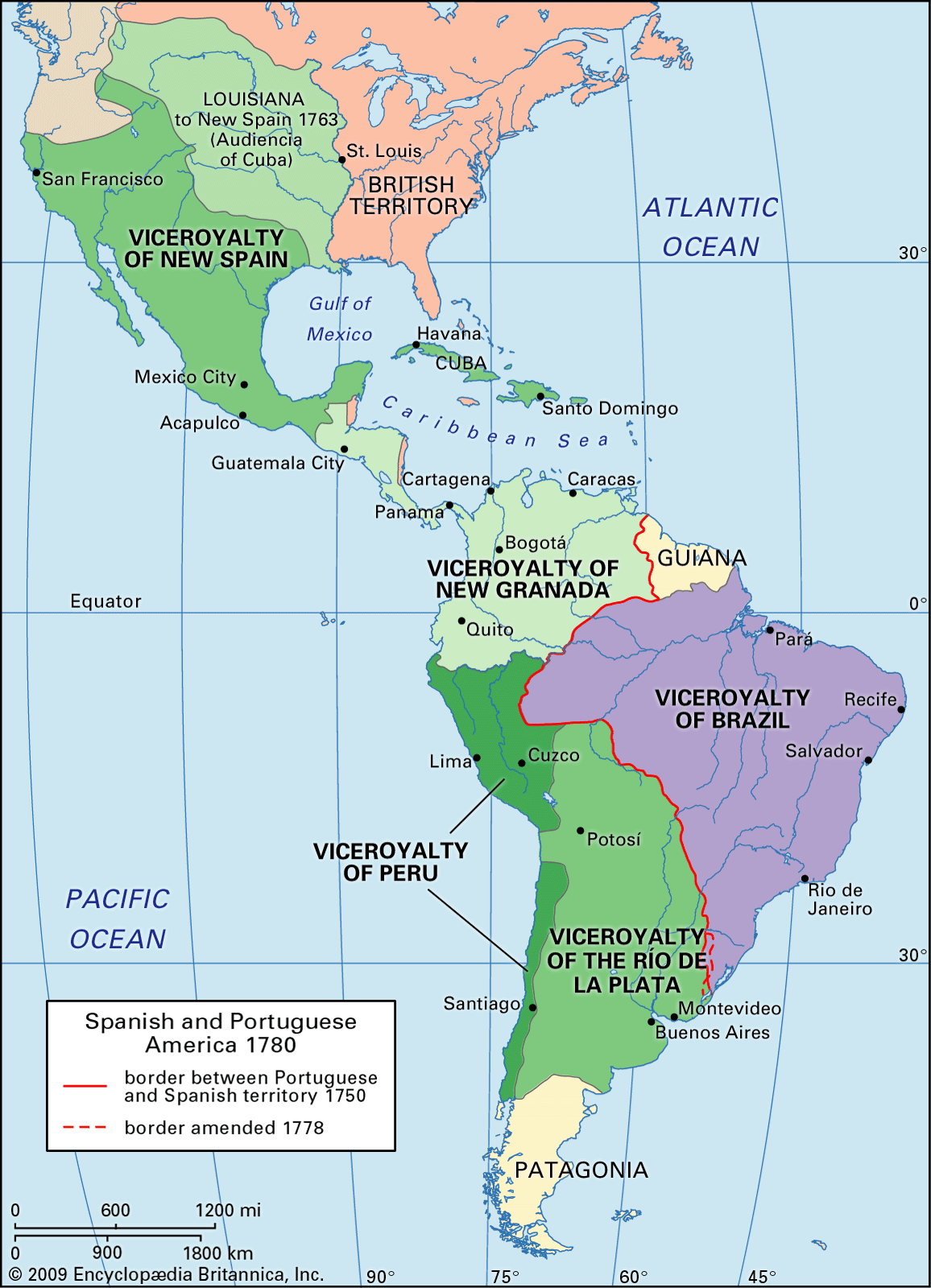 Spanish & Portuguese NW Colonial Empires
Due to distance, each Viceroyalty was administered by a Viceroy => quasi independent authority who had to be a Peninsulare
Spanish and Portuguese NW political structures
Spanish possessions were divided into ______________for political administration => Governing districts (4 in Spanish N. America)
Viceroyalty was administered by a _________=> appointed by King of Spain 	-- Viceroy was a quasi independent authority (due to distance; 200 days 	for a round trip voyage by ship; months to reach Lima by land)
Each viceroyalty was divided into local districts 
Spanish & Portuguese empires encouraged ______________________with Natives & Africans => new L. American multiracial society emerged
________=> offspring of Europeans & Natives (usually not acknowledged)
____________=> offspring of Europeans & Africans (8M + slaves imported)
Spanish created the _________________to organize Latin American society politically and socially => assigned class via racial classifications
Only Native Spanish born men (Peninsulares) could serve as Viceroys 
____________were the main elites at the local level => controlled city councils, large tracts of land (haciendas) and mining industries
Mestizos and Mulattos had severely restricted economic and political opportunities (relied on connections to creoles)
Castas system assumed superiority of Spanish culture => forced cultural conversion of Natives and Africans (Spanish language, food, religion)
Spanish Castas system
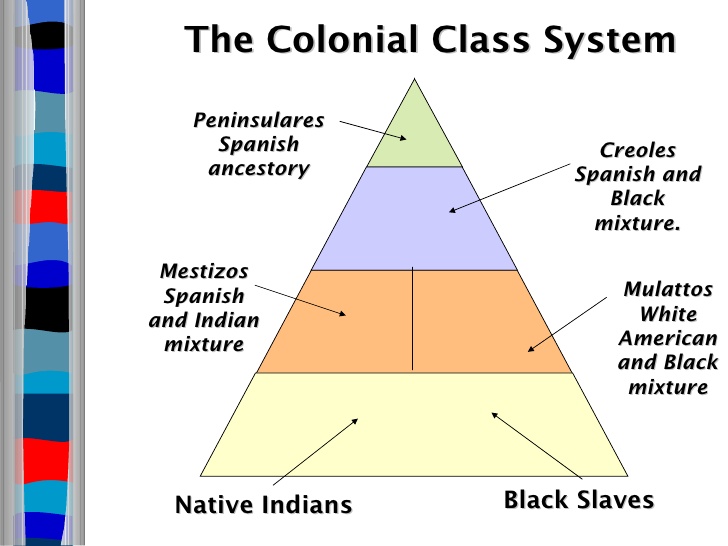 Born in New World
Spanish Castas System
Castas system impacted all parts of life 
  	 -- Lower castes were expected  to 	pay higher taxes & tributes 
#1: Peninsulares => Spanish born in Spain (served as viceroys, administrators, large landowners, uber elite)
#2: Creoles => Spanish born in the New World (local officials, hacienda owners,  controlled most of mining indusry, etc..)
#3: Mixed Races => Mestizos (Spanish and Native), Mullatos (Spanish and African) => L. American middle class; artisans, small scale agriculture and ranching
#4: Indios or Negros => Native or African => slaves or workers (some elites maintained status by cooperation w/ Spanish; collected taxes and tributes)
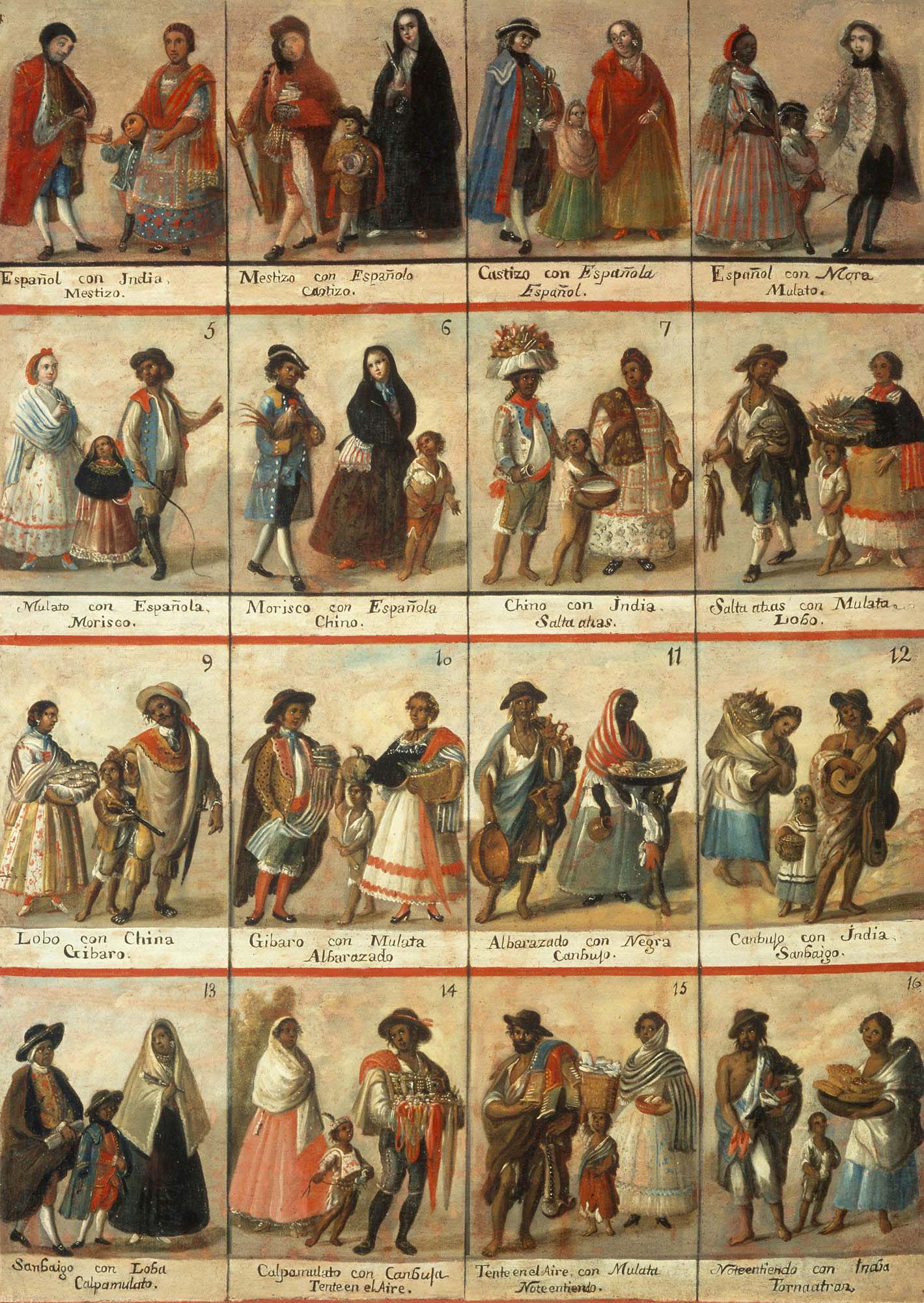 Spanish vs English Colonial Systems
The English colonial administration system was much more limited than the Spanish => due to their limited monarchy style of governance
Atlantic System Impact -- Political
Africa
Atlantic system trade upset the balance of power in West Africa => power shifted from interior (Mali and Ghanian empires) to coast
African empires like the___________ used the slave trade as a means of securing weapons for territorial expansion within Africa
Enslaved Africans were mainly___________, but also debtors & kidnapped
In general slave trade benefitted Africans via enriching of elite merchants & promoting their power relative to others
	-- Ex: King of Dahomey’s income over $33 M/yr from slave trade 
Europe
Atlantic and worldwide trade led to the consolidation of power by European monarchs => able to outfit huge armies to control population
_________________________=> states like France, Spain and Russia
Merchants and __________________also exercised a lot of political power => able to get ____________________________on trade 
Exs: VA company = tobacco trade in N. America; Dutch East India Co secured clove monopoly in 1620’s
Ashanti Empire 1670 to mid 1800’s
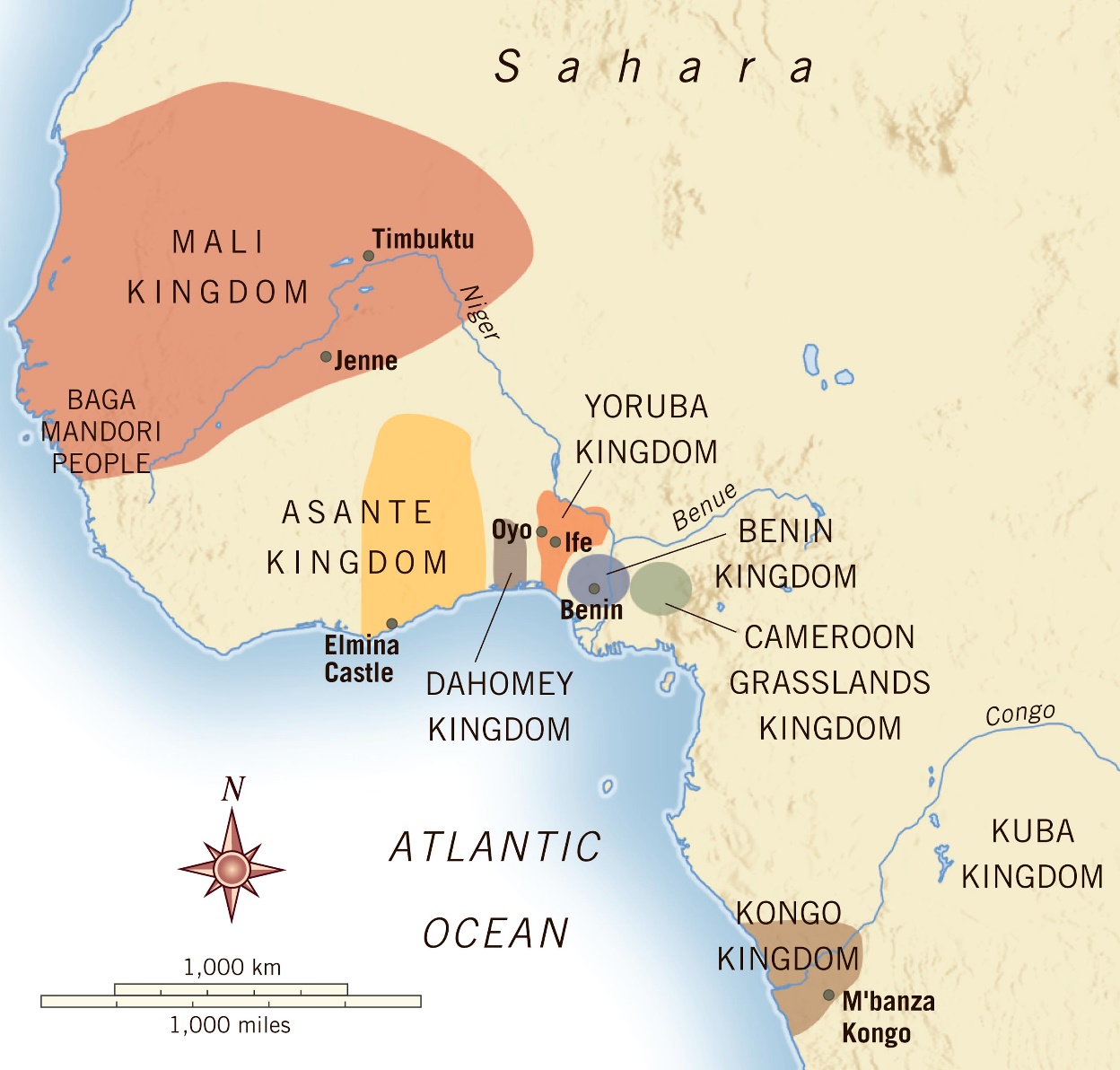 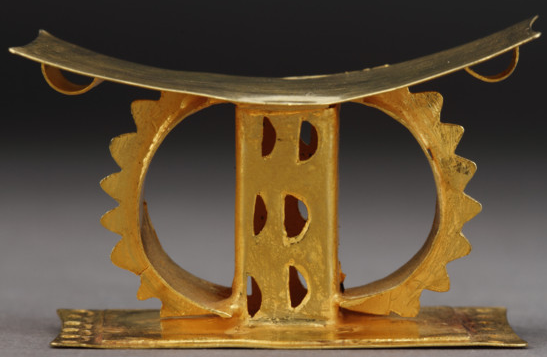 The Ashanti empire was founded by Osei Tutu, he sat on te Golden Stool, a symbol of power
Approximate number of settlers in North American colonies (1700)
Atlantic System Effect -- Economic
The main economic effect of European exploration was to create a new system of globalized exchange based on systems of coerced labor
Colonial Economies
Spain and Portugal focused on two commodities =>_______________
Spanish silver mines at ____________(Peru) and Mexico produced 85% of world’s silver during 16th and 17th centuries
Spanish & Portuguese agriculture focused on cash crops like ____=> exported to N. America (rum) & Europe/ME (tea, coffee, chocolate)
	-- Prior to 1650 sugar cultivation centered in Brazil & Sp. Colonies
	-- After 1650 sugar cultivation shifted to Caribbean colonies 
English colonies had a more diversified economic focus
N. colonies (MA) focused on industries like_________________
S. colonies (SC) focused on _________agriculture (tobacco & indigo)
French colonies had comparatively smaller settlements and focused on ______________(better relationships w/ Natives) and fishing
** Overall, new economic focus in Latin & N. America necessitated large quantities of labor => Europeans look to Natives & Africa to supply**
Spanish sugar plantation in Puerto Rico, Theodor de Bry
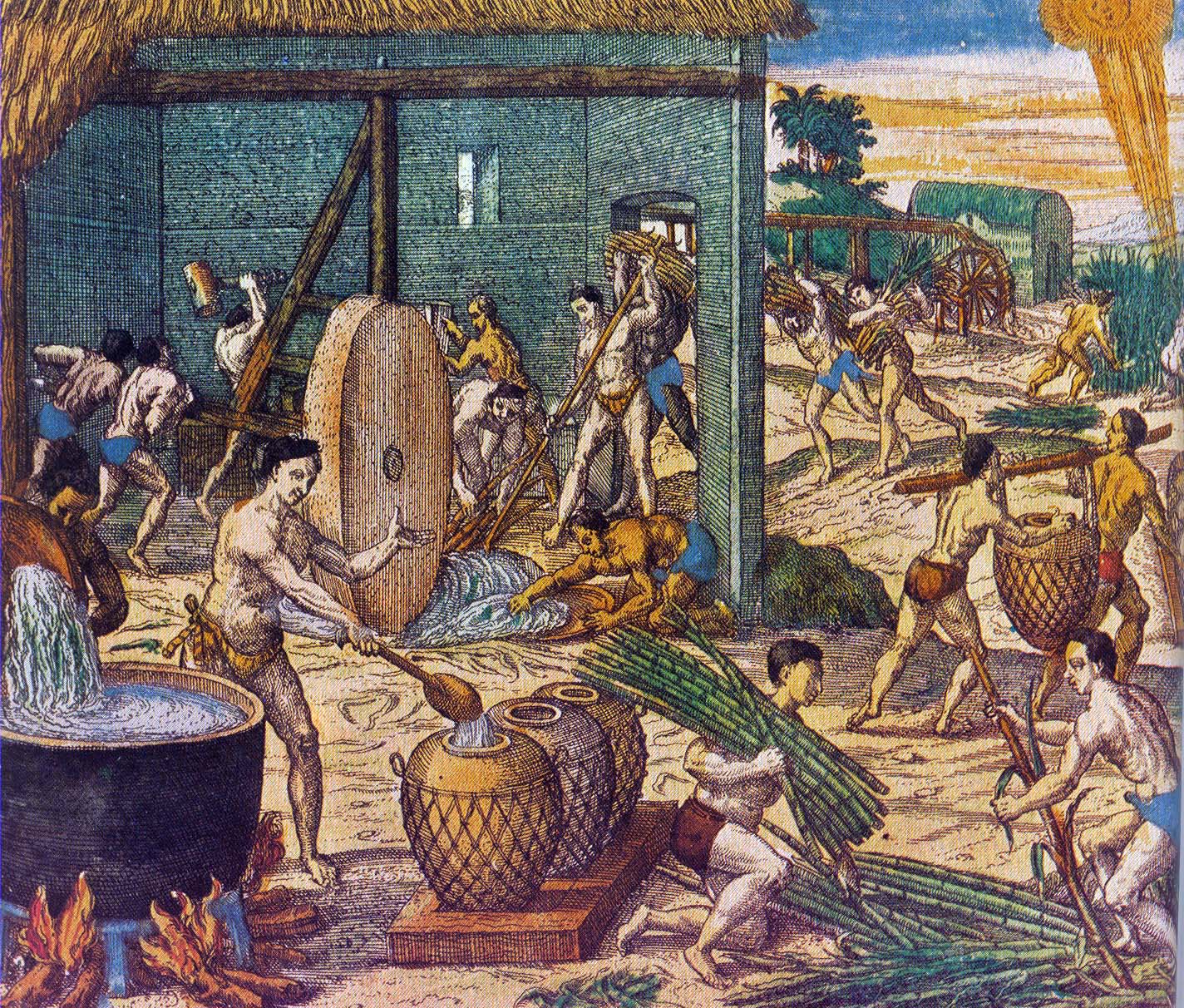 Work on Caribbean & Brazilian sugar plantations was grueling => sugarcane needs to be processed quickly within hours of being cut
Plantations have large refinieries and water becomes very polluted (many slaves die of dysentary, etc…)
 Male slaves & workers desired => family life impossible for slaves & therefore more need to be imported constantly to continue work
Spanish Silver Mine at Potosi
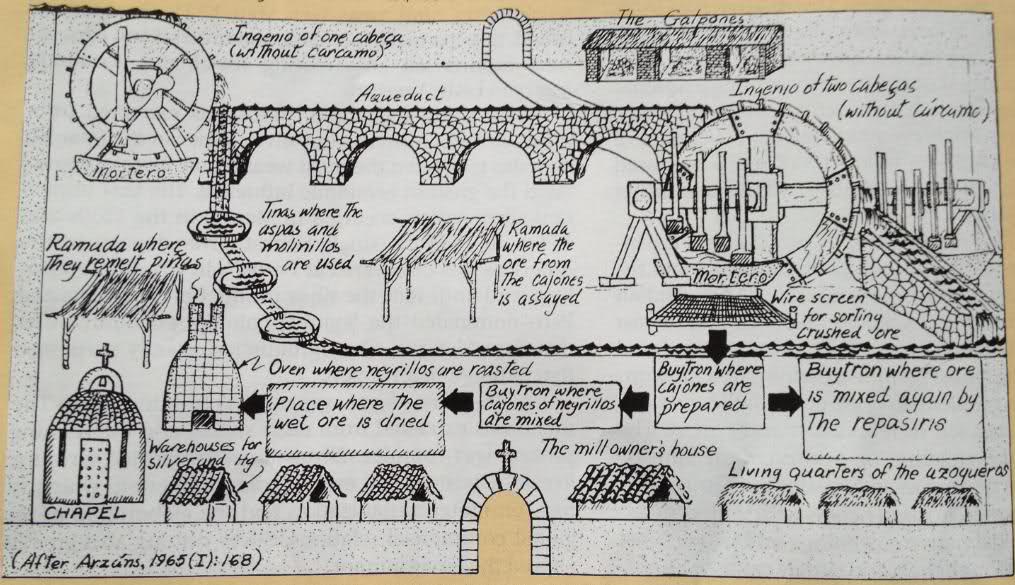 Atlantic System Effect -- New Global Trading Patterns
Due to the cultivation of new crops & commodities, mainly by Spanish, world trade patterns shifted in the 16th & 17th centuries in multiple ways
#1: ________________=> Spanish silver mines in Potosi & Mexico caused the monetization of the world wide economy like never before
Silver became the worldwide currency (i.e._____________) & promoted the expansion of commerce, trade & industrialization in Europe
1000’s of tons of silver flowed to Spain & Europe => traded to China for silks, pottery & spices (Chinese taxation must be paid in silver)
#2: Great Circuit => trade network that linked Africa, Europe & L. America
Leg #1: European traders take guns, rum, cotton textiles to Africa
Leg #2: “________________” => slaves carried from Africa to NW colonies
Leg #3: Plantation goods (i.e. sugar, silver, tobacco, furs) carried to Europe
Theory is to carry goods from places of abundance to scarcity => huge profits made by merchants (danger = shipwreck, slave deaths & piracy)
Also called Triangular Trade => rum shipped to Africa for slaves
The Great Circuit
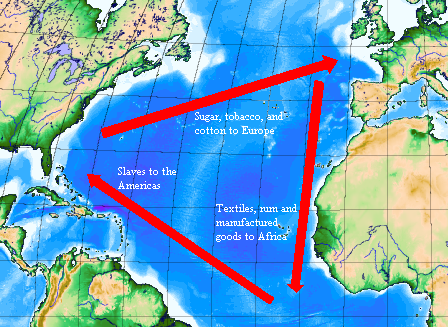 The Great Circuit became the dominant trade network of the 16th and 17th centuries and had huge social and political ramifications for all societies involved
The Great Circuit – greater detail
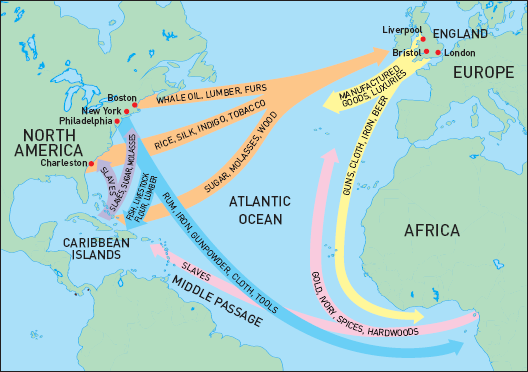 Economic Impact of Atlantic System
Europe
By 1700 Europe had become an increasingly urban society => primarily due to growth of trade and wealth associated with w/ worldwide trade
In 1500 only Paris had population of over 100,000 
	--  By 1700 Paris & London had over 500,000; Amsterdam had over 	200,000 & twenty European cities had over 60,000 people
Cities also led to the growth of the _______________(business class)
Middle Age society divided into nobility and peasants with wealth based on _______and society focused on agriculture => new age brought rise of __________________________who controlled wealth
Bourgeoisie developed into the most powerful social class 	
	-- Some bought landed estates and married into nobility (gentry)
New wealth brought a growing gap between rich and poor => rural peasants and poor craftsmen/peddlers struggled to eat (crime, begging)
Potatoes & maize helped sustain poor but agricultural technology had not improved since 1300 => bad years brought famine
Environmental Effects of Atlantic System
The Columbian Exchange and Atlantic System resulted, though in many serious and deleterious environmental impacts . . .
#1: Increase in _______________________=> as crops, animals and diseases spread environmental diversity exploded
Some effects were positive => Angolans adopting maize and Cassava in Africa (led to population increases that offset slave trade losses)
Others negative => impact of disease, rats & mosquitoes in L. America
#2: ___________=> deforestation was rampant in all colonial settlements
Caribbean islands and Brazil => forests cleared for sugar cultivation; after soil became exhausted more soil cleared
N. America => forests cleared to supply timber industry and build ships
#3: _________________=> one crop planting (sugar) exhausted soil and depleted nutrients; planters simply cleared new land
#4: River pollution => mercury and other chemicals from silver refining were allowed to run into streams and rivers were silted due to soil erosion
Barbados Sugar Plantations
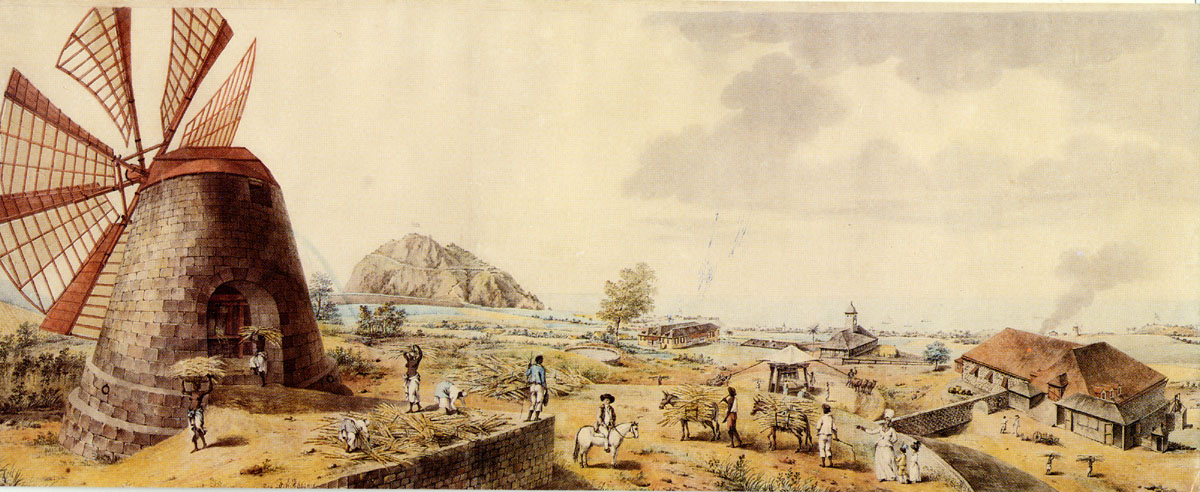 In 1640 Barbados’s economy depended on tobacco production ( white ind. servants) =>by 1680 shifted to sugar (15,000 tons/year)
Enslaved Africans now 3X as numerous as white Europeans
By 1700 Caribbean surpasses Brazil in sugar production
By 1660 Barbados totally deforested (originally covered in dense tropical forests)
By 1740 Barbados colonists turned to other islands as soil was depleted
Social Impact of Atlantic System
European contact & conquest in Latin and North America, as well as the Transatlantic Slave Trade had huge social effects on many populations
Latin America
The Spanish colonial system’s small number of primarily male migrants  led to a population that was diverse & intermixed => mestizos, mullatoes
Castas system prescribed a strict social hierarchy (Europeans at the top) and encouraged cultural assimilation (i.e. language)
	-- Prior to European arrival, Natives had a  wide variety of ethnic 	groups 	(each with own language & culture) => after all are “Indians”
Spanish _________________also encouraged (sometimes forced) religious assimilation among Native populations to Catholic Christianity
Catholic missionaries were given plots of land to establish missions by Spanish crown => vast source of wealth for church
Missions were set up and Natives were herded into villages for the purpose of conversion, education and teaching of trades
	-- Secondary purpose was control & enforcement of docility
Dozens of missions established in Mexico, S. America & American SW
	-- Some offer benefits for ________________=> can become nuns and 	aid communities through establishing school & hospitals
Spanish Mission in California, ca 1600
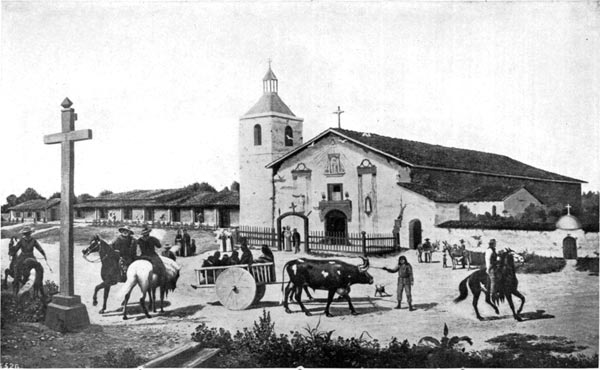 Spanish Missions in N. America
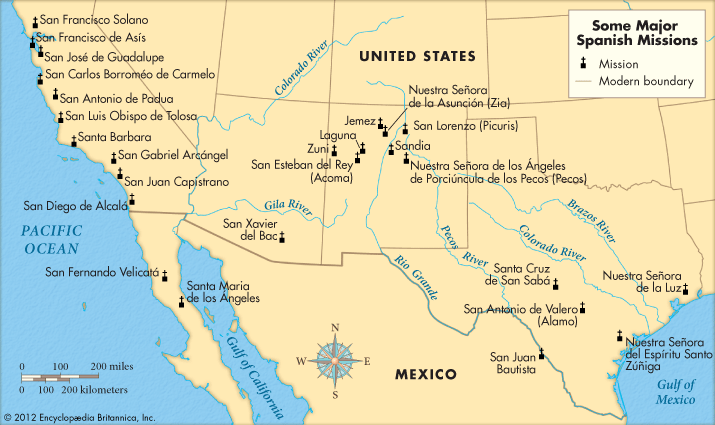 Impact of Atlantic System -- Social
Africa
The African slave trade evolved out of the need for labor in the Americas => by 1600 Africans were preferred due to strength & resilience
From 1500 to 1850 between 10-15 million Africans were traded 
Trade centered on the W. African “Gold Coast” (1500-1700) => Europeans est. trading outposts on the coasts (competition for slaves)
	-- Exs: Portuguese colonies of Angola (Luonga, Benguela)
Europeans used _______________=> i.e. African elites (kings, merchants) relied on raiding parties or slave fairs on interior to acquire slaves
	-- Europeans paid for slaves w/ beads, textiles, guns, rum  
Altered family structure => kidnapping common (broke up families)
American markets (West Coast of Africa) desired male slaves for labor and agriculture=> lack of males on West Coast
Asian markets (East Coast of Africa) desired female slaves for sex and household service => lack of females on East Coast
Result in both areas was intense competition for marriage partners and _______________________________
	-- Polygyny = West Coast (1 male with multiple wives); Polyandry = East Coast 	( 1 female with multiple males)
Ashanti Empire 1670 to mid 1800’s
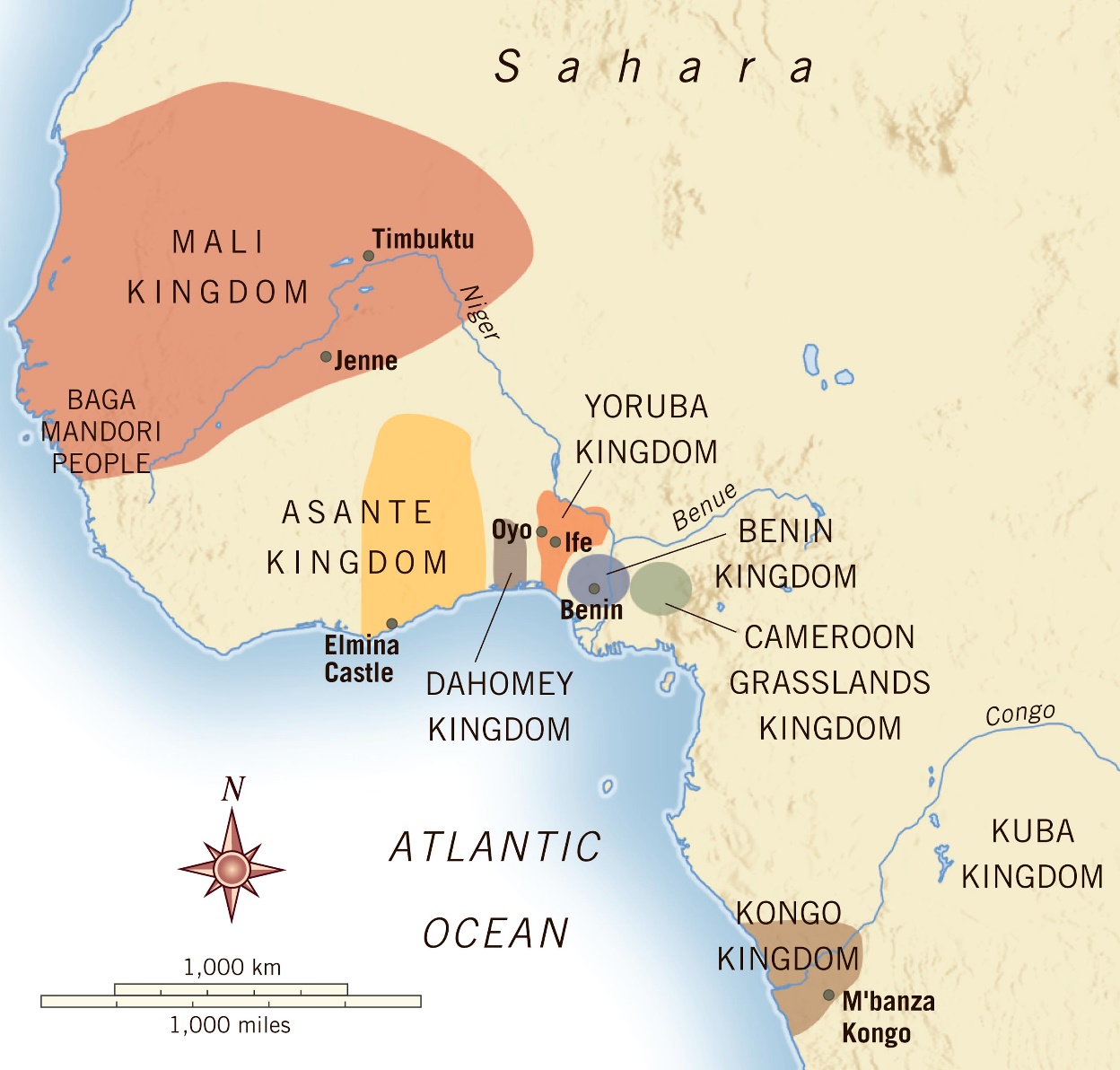 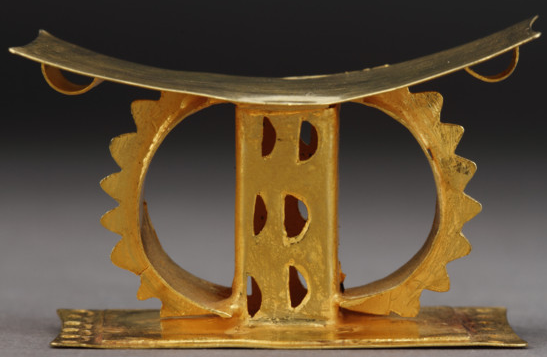 The Ashanti empire was founded by Osei Tutu, he sat on te Golden Stool, a symbol of power
Middle Passage – before 1700 when conditions improved ~ 33% of slaves died on the voyage ** WHY??**
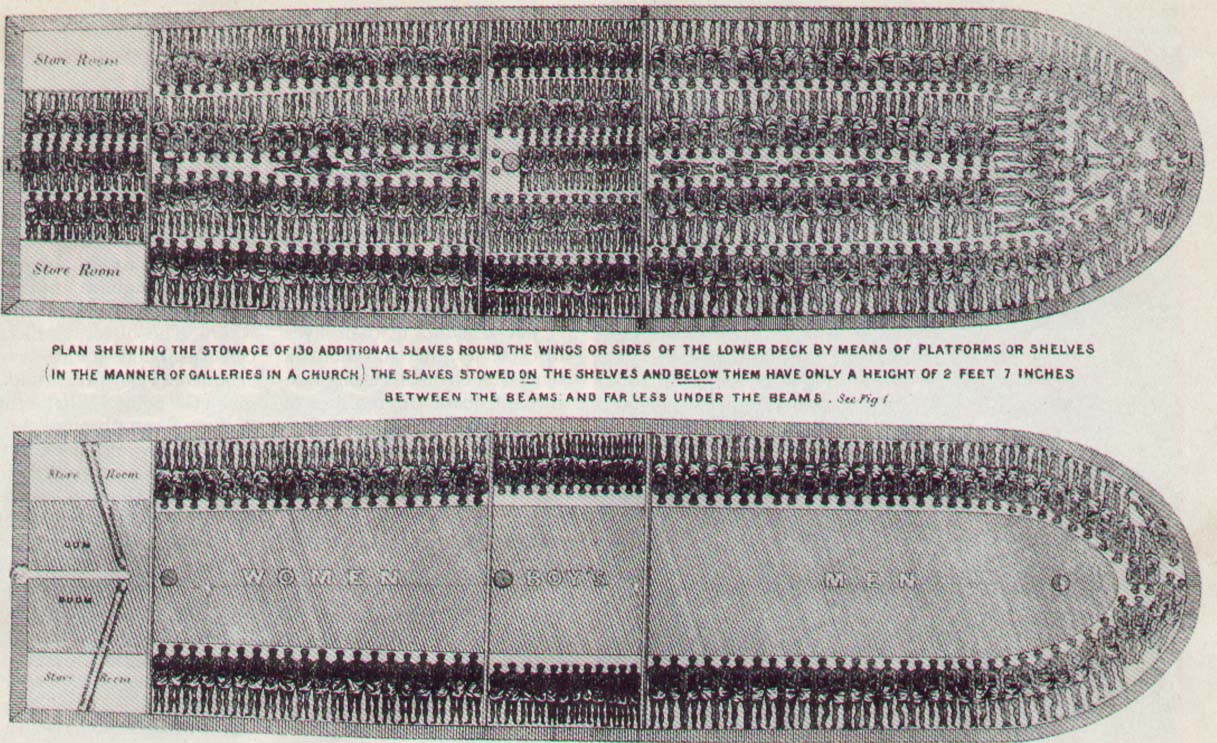 Slave Carriers (by Nation)
Slave Exports from Africa
Social Impact of Atlantic System
Europe
In the 17th and 18th centuries large numbers of lower class Europeans migrated to the Americas (particularly North America) 
Led to a drain of surplus population and labor => particularly from certain areas
	-- i.e. Ireland, Germany, Britain
European society also underwent changes in the familial relations
European marriages were less arranged than those in other areas of world => wealthy families engaged in more arranged marriages
Marriage was also _________________=> late 20’s vs teens
	-- Why? => women accumulating $$ for dowry; 	men serving apprenticeships, gaining 	education, or pursuing business interests
	-- Result? => _______________for European 	families (especially wealthy urban families 	of bourgeoisie)
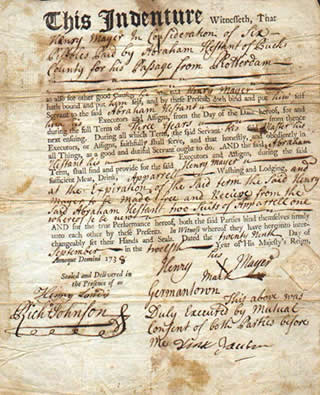 Centralization of Government in Europe, ME and Asia
From 1450 to 1750 the trend was towards the centralization of large empires – larger and more extensive than the world had ever seen 
How & Why? 
#1: Use of ________________________________=> new trends and practices in Europe, ME and Asia led to powerful state systems
In Europe there was growth of absolutism and______________________
In Middle East States used religious authority to rule => i.e. Safavid use of Shi’ism vs Mughals and Ottomans (Sunni states)
Rulers also instituted new taxation methods => taxation of _____________(i.e. salt tax or quinto), _______(mainly targeted at peasants), expansion of serfdom
#2: Use of gunpowder => age of “gunpowder empires”
Europeans used gunpowder to expand power over __________=> built huge armies of commoners armed w/ guns & cannon (overwhelm nobles)
Used huge ______to exert power over commerce and shipping => Trading Post & Colonial Empires (exs: Portuguese, Spanish, English, Dutch, French)
Asian empires used gunpowder armies to expand & pacify ___________groups => not as powerful as European empires due to lack of trade access
Experienced huge problems administering culturally, ethnically and religiously diverse empires
Exs: Safavid, Ottoman, Russian, Mughal, Ming and Qing/Manchu
Major Political Units of World ca 1450
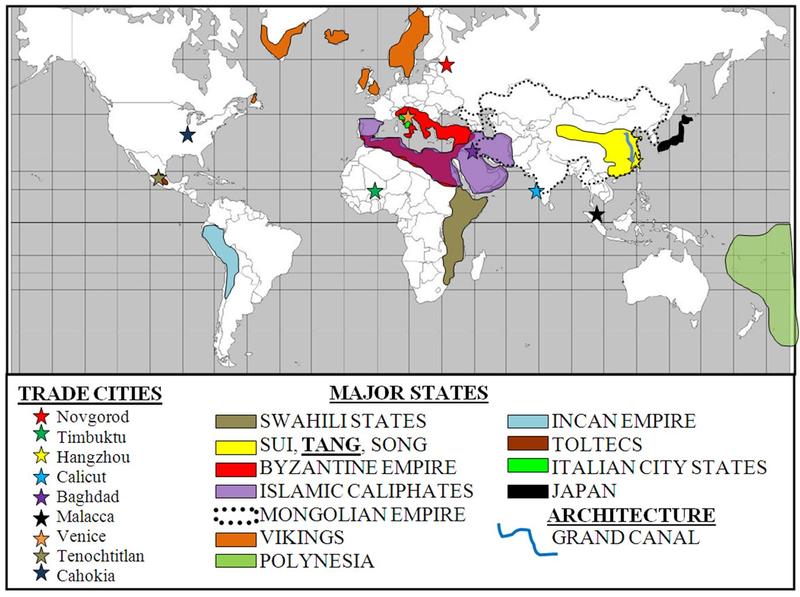 Major Political Units of the World ca 1750
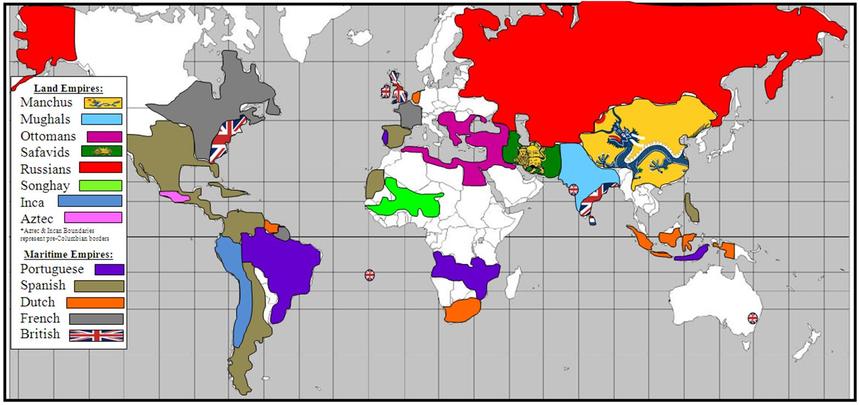 Europe in the 1740’s
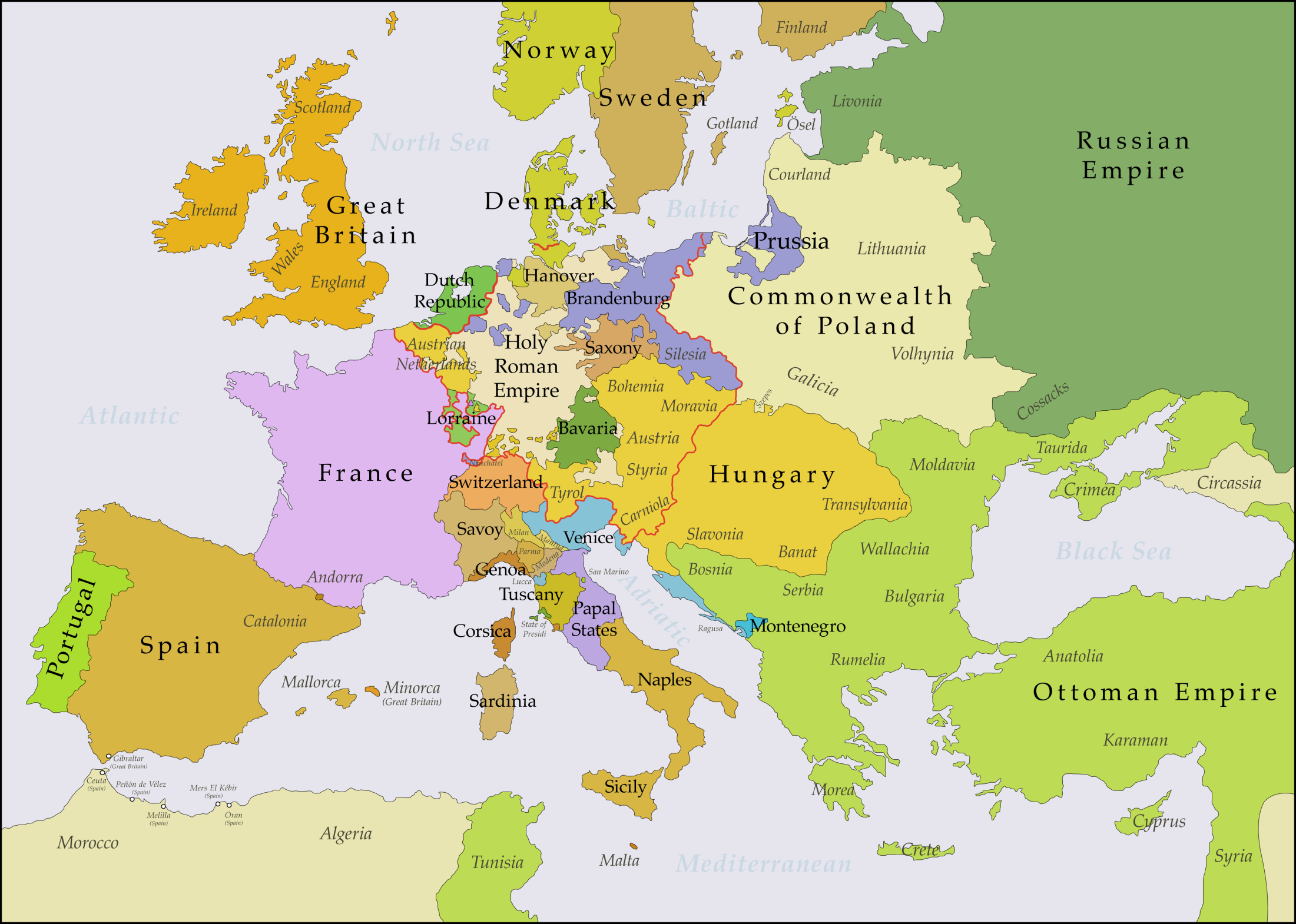 Reform and Change in Europe
In the 16th century many developments led to a revolution within the Catholic Church in Europe => The_______________________
#1: Stratification of European society => Europe’s urban centers were increasingly divided into social hierarchies based on wealth
Top = Patrician merchants/industrialists; Middle = burghers (artisans, shopkeepers); bottom = workers (40% of population)
Propertyless poor lived in squalid conditions => desired Reform
#2: Renaissance ________________=> Renaissance encouraged a new belief in ability of humans to reason and improve themselves via education
Humanist philosophers like Erasmus believed that Christianity should be the guiding philosophy for daily life (not series of dogmatic rituals)
De-emphasized mysticism => i.e. communion, fasts, relics
#3: Invention of _____________________=> _______________ developed 1st movable type press in 1450’s
Revolutionized intellectual life in Europe => led to spread of knowledge
Started public reading trend (could afford books)
Invigorated European Universities => led to desire to expand knowledge
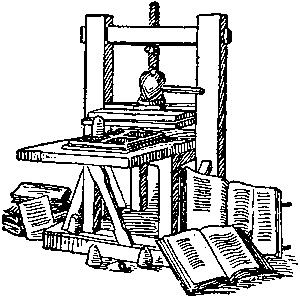 Gutenberg Printing Press
The German Reformation
The Catholic church in the 15th century was rife with corruption
Popes, as leader of the Papal states, were often engaged in political struggles and warfare => i.e. Julius II “warrior pope”
Catholic bishops also exploited practice of ________________ => payment for forgiveness of sins & elimination of time in Purgatory
	-- Used $$ to build fantastic buildings and enrich themselves
In 1516 ____________(monk & professor at Wittenburg U) via study of Bible came to believe in salvation through faith alone (not faith & works)
Published a scathing criticism of church => _____________
	-- Challenged authority of Catholic Church at Diet of Worms (1519)
Created ____________=> services in Native languages, singing hymns, reading of Bible, sermon (rejected celibacy, monks, saints)
Excommunicated from Catholic church & urged German princes to break from HRE => 300 + established own Lutheran churches
Charles II, HRE and monarch of Spain tried to force German princes to denounce Lutheranism => fought a series of wars, but lost
After Peace of Augsburg (1555) German princes could choose religion
Religious Division in Europe (ca 1550)
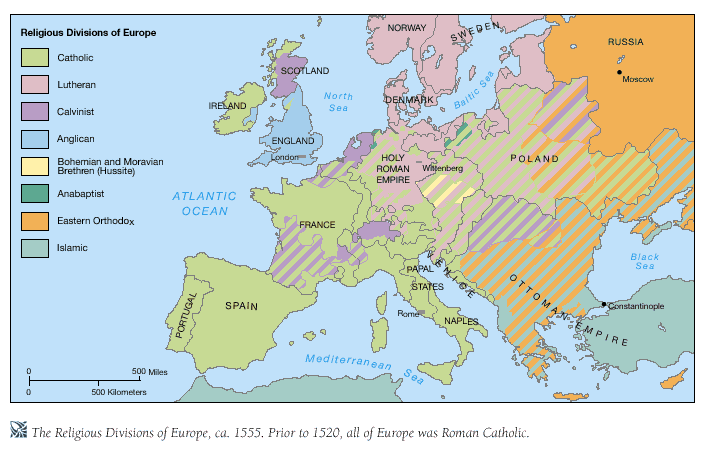 Spread of Reformation
During the 16th century Protestantism spread through Europe =>
Switzerland => Calvinism
John Calvin followed Lutheranism but added belief in ________________& stressed simplicity in ritual and lifestyle
GOD determines salvation status at birth => “elect” vs “reprobate”
Calvinists established strong link between church & state => (city of Geneva)
	-- Crimes include cards, dancing, singing, drunkeness, swearing
Rituals were deemphasized and simplified => i.e. communion, baptism
Calvinists sent out missionaries to Scotland, France & Netherlands 
Scotland = _______________________churches (focus = congregational leaders rather than clergy who held total power)
England => ______________________________
King Henry VIII wanted a divorce from his 1st wife Catherine and wanted to marry Anne Boleyn => Pope refused to annul marriage
Henry created Protestant Church of England (Anglican) w/ King as head of church => Archbishop of Canterbury serves as spiritual head
Anabaptists => modern day Mennonites and Amish
Belief in pacifism & separation of church and state => persecuted by Protestants & Catholics
Impact of Reformation
The Reformation had deep social & political impacts on Europe
#1: Protestantism placed family life at center of European society=> new faith allowed priests to marry & celebrated childbirth
Role of women still domestic though
#2: Inspired _________________________by Catholic Church
Council of Trent (1545) => reaffirmed the doctrines of Catholicism and criticized new Protestant ideas
Ended selling of indulgences and reformed monastic orders
Founded _________=> religious order loyal to Pope (Ignatius Loyola)
	-- Involved in missionary work in Europe, Africa, China, Japan, India 	=> desire to restore Catholicism to preeminence
Spanish & German Inquisitions => series of witch hunts that mixed Christian teachings w/ ancient tradition of “magic & spirits”
Local authorities condoned & sometimes promoted trial of witches => pact w/ devil gave powers (epidemics, death, illness, drought)
Witch hunts strongest in German states, Spain => 100,000 trials, 60,000 executions (3/4 women)
Inquisition Methods of Torture
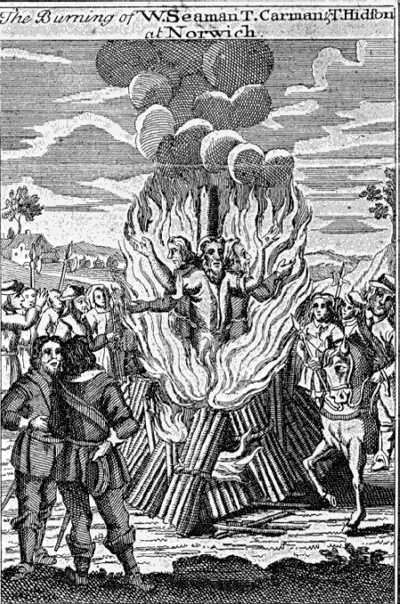 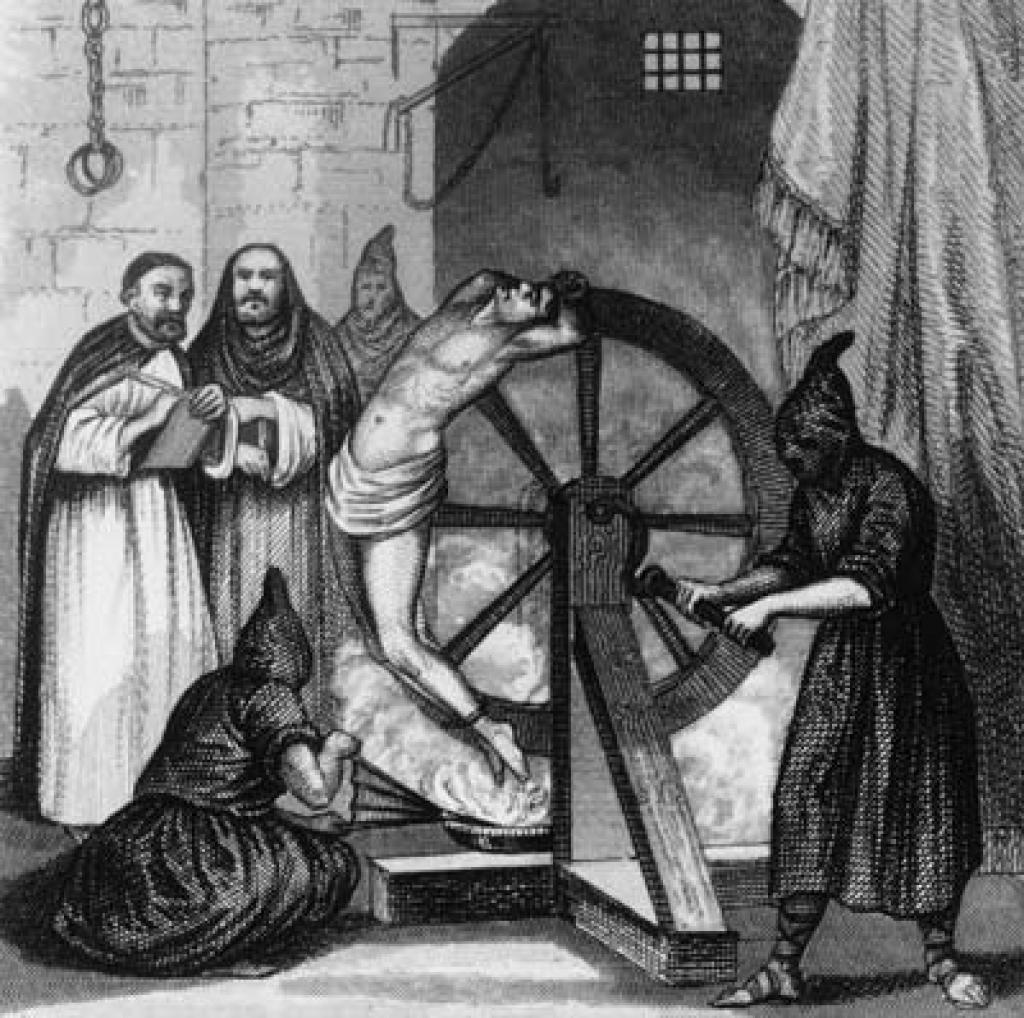 Impact of Reformation
#3: Religious Wars of 1500-1650 => due to religious divisions and fervor a series of religious wars dominated European society after the Reformation
France => decades of wars between Catholics and Protestant Hugenots
In 1598 Henry of Navarre issued ______________(religious freedom)
Spain => Hapsburg King Phillip II saw himself as protector of Catholicism
Ruled huge empire (Netherlands, Holy Roman Empire, NW colonies)
Desired to crusade against “evils of Protestantism” => wars against England & Netherlands to force a return to Catholicism
	-- Result? => Spanish Armada destroyed; Netherlands independent 
	-- Spanish NW wealth wasted in wars instead of developing Spain
Culminated in _______________=> war involving Spain, German princes, France, Sweden, Denmark (Protestant vs Catholic forces)
	-- Started as a war of religion but ended as a power struggle 	between Hapsburg and Bourbon houses
	-- Peace of Westphalia (1648) => religious freedom in Germany 	& 	dissolved Holy Roman Empire; France = dominant power in Europe
Thirty Years War
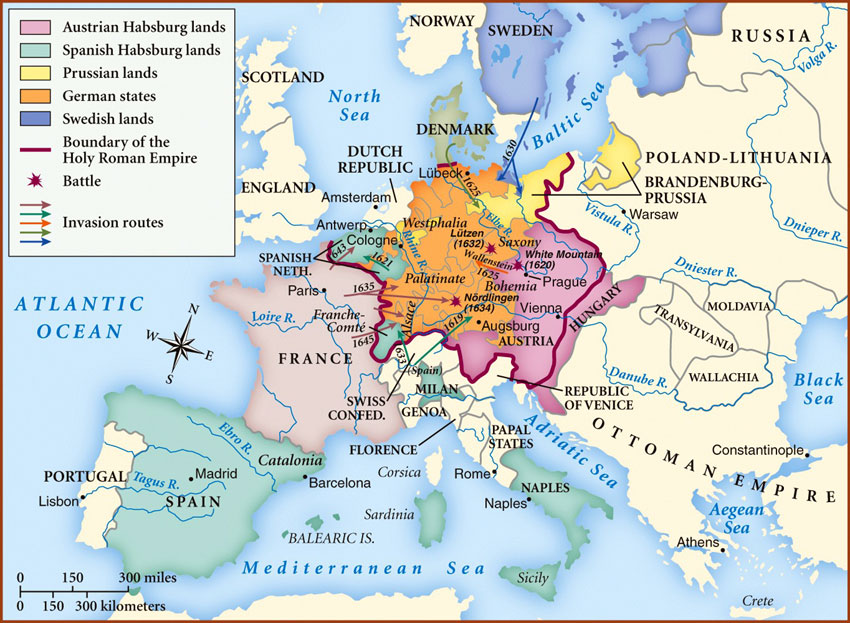 Thirty Years War started as a German struggle between Northern Protestant Union and Southern Catholic League concerning who would rule HRE => European states chose sides and war turned into a power struggle between Hapsburgs and Bourbons
Absolutist European Monarchs
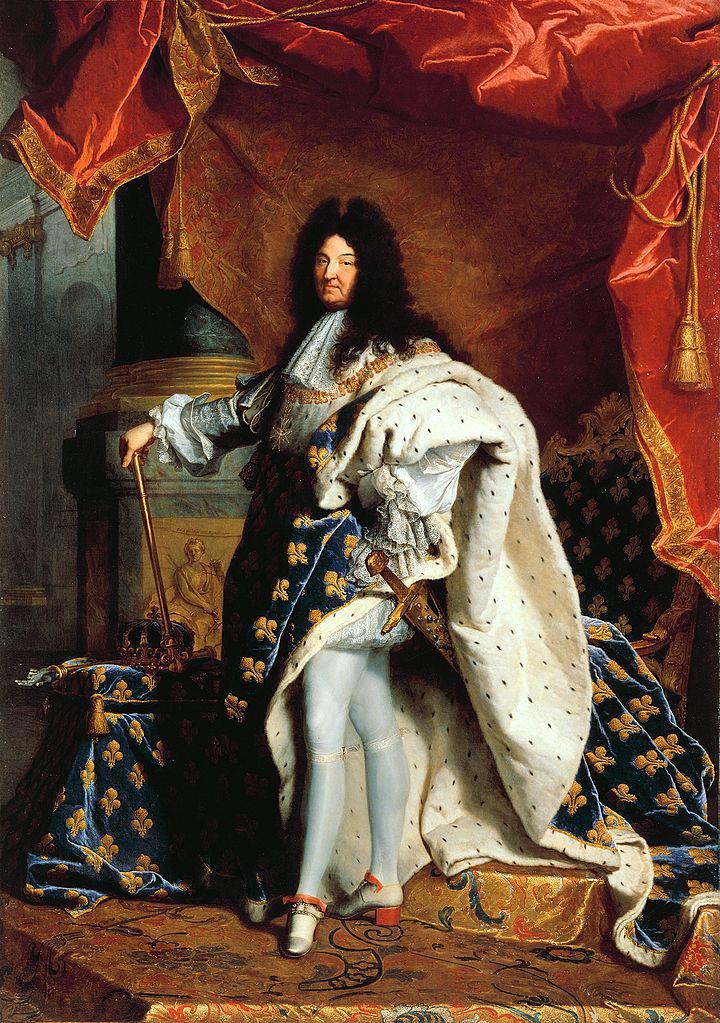 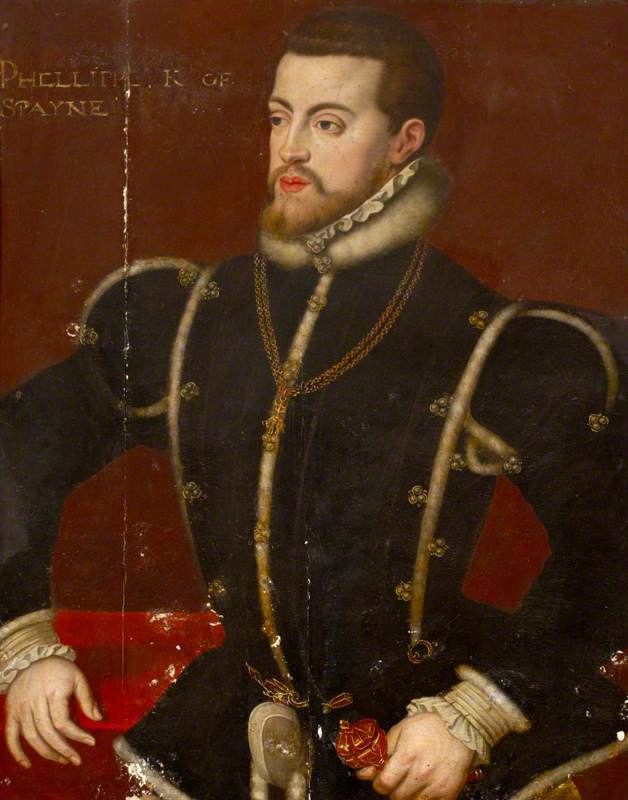 Phillip II of Spain – 1556 to 1596
Louis XIV of France – 1643 to 1715
Rise of European Absolutism
#4: Rise of European Absolutism => developed out of chaos of 1500 and 1600’s; manner of ensuring greater stability
Features of Absolutism 
Monarch has absolute power (not subject to laws)
_________________to rule => i.e. Divine Right theory (power from God; lieutenants on earth)
Strong standing ___________________=> used for imperialist expansion
Centralized economy and ______________________=> pay for military
Standardized language, religion, measurements
Most European states (i.e. France, Spain, Russia, Austria, Prussia) adopted this form of government; greatly expanded power of state
Example of absolutism = ________________of France (“Sun King”) => How did Louis XIV become the strongest of all French Kings?? Why “Sun King”?
#1: Served as his own 1st minister, thus consolidating power in the monarchy at the expense of the church and nobles
#2: Built the grand _____________________=> became the symbol of royal power and center of cultural life in Europe 
	-- Required all nobles and royals spend ½ of the year at Versailles => 	Louis kept an eye on them there (Versailles could house 10,000)
The Royal Palace at Versailles -- 1682
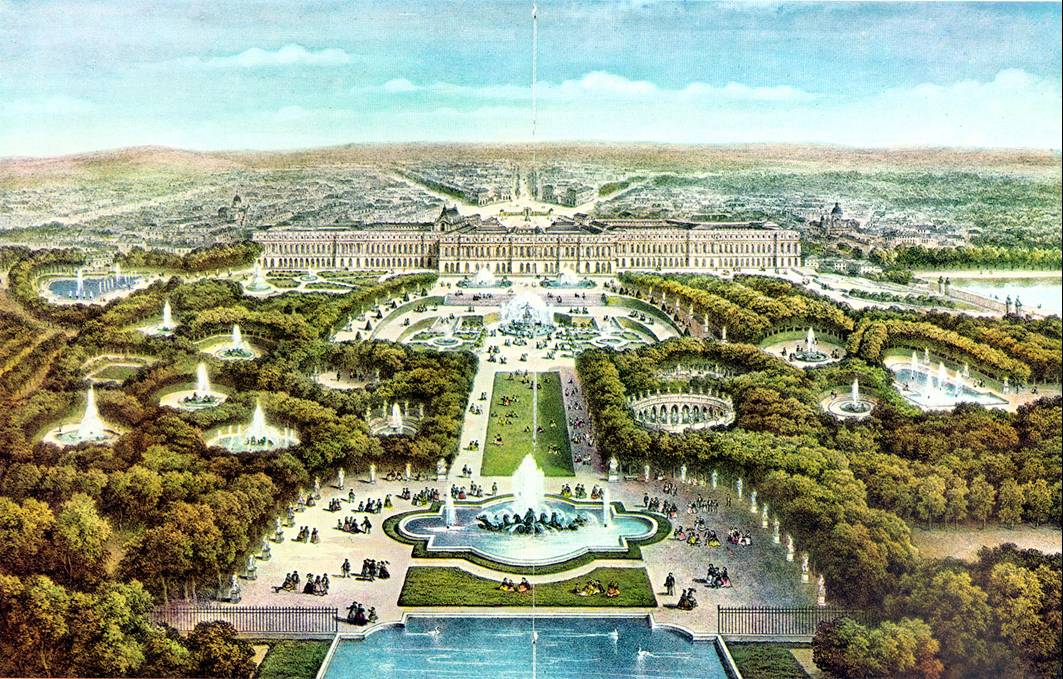 Rise of European Absolutism
#3: Created regimented etiquette rituals => rituals involved patronage system in which nobles vied for honors and favors
	-- Ex: Every day at 7:30 Louis would wake & 100 royals would be 	waiting for him . . . 4 were honored by helping him dress
#4: Mercantilist $$ policies => finance minister Jean Baptiste Colbert increased exports and decreased imports (state subsidies to industry)
#5: Wars and expansion => Louis increased the size of the French army to over 300,000 men & instituted modern training techniques
	-- Expanded the borders of France, but incurred massive debts
Austria
After the end of the 30 Years War Austria abandoned ideas of creating a German Empire => focused on an Eastern European Empire (Ottoman Empire)
Trouble incorporating diverse ethnic & religious groups => empire remained a confederation of states (separate laws and customs)
Prussia
______________________, 1st German Kaiser, transformed Prussia into a European power by use of militarism => focus on military power and glory
Used military council (Commissariat) to levy taxes and force conscription => created elite unit known as Pottsdam Giants
Military power allowed Prussia to expand into German states and form alliances in Europe
Austria-Hungarian Empire by 1700
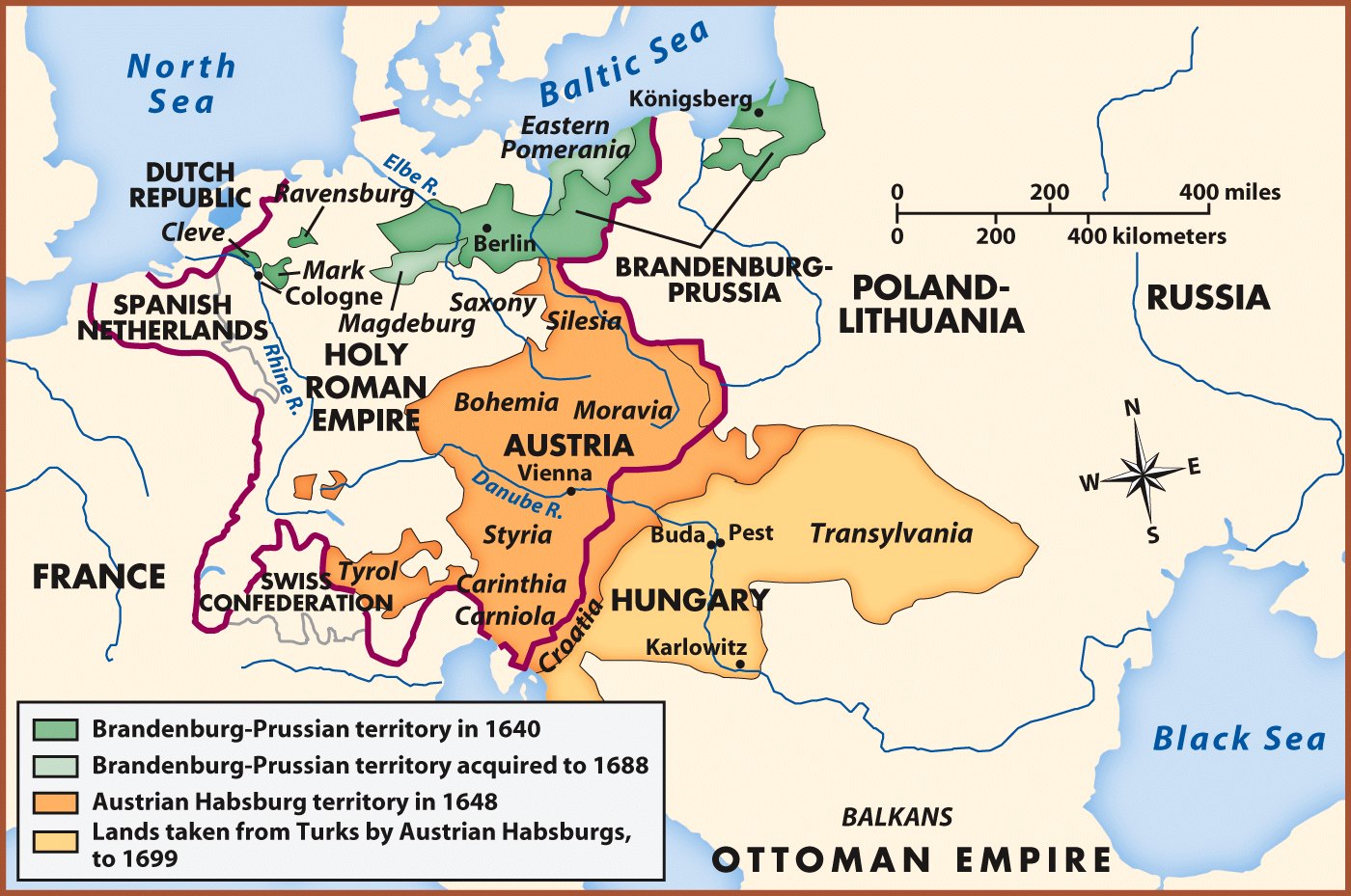 The Expansion of Prussia
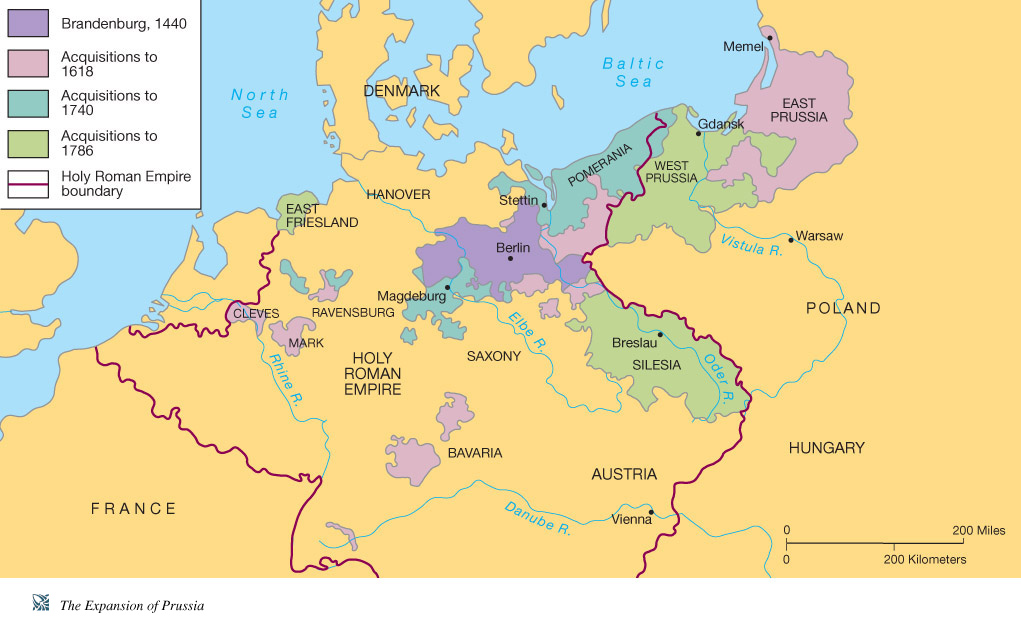 The Russian Empire
Russia
In the 15th century a new Russian state emerged under the leadership of Muscovy => Russian state was an Orthodox Christian state
Modeled itself as “3rd Rome” => heir to Roman Empire
Russian nobility allowed _________(“Terrible”) and the Romanov family to become Tsar (Caesar) after periods of instability and foreign invasion
Tsars consolidated power into an absolutist state
	-- _________________tied peasants (serfs) to land => serfs turned into source of forced labor for nobility (serfs = 50% of population)
	-- Reduced power of boyars in government and curtailed power of 	Russian Orthodox Church
By 1700, though, Russia was a backwards nation w/ no warm port to participate in the maritime revolution, no navy & little infastructure
In 1689 Peter the Great became Tsar & embarked on a modernization & _______________________campaign => went to Europe to learn western techniques
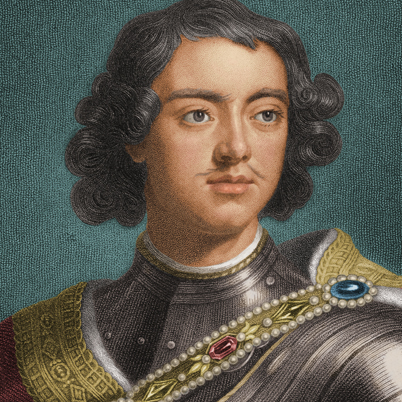 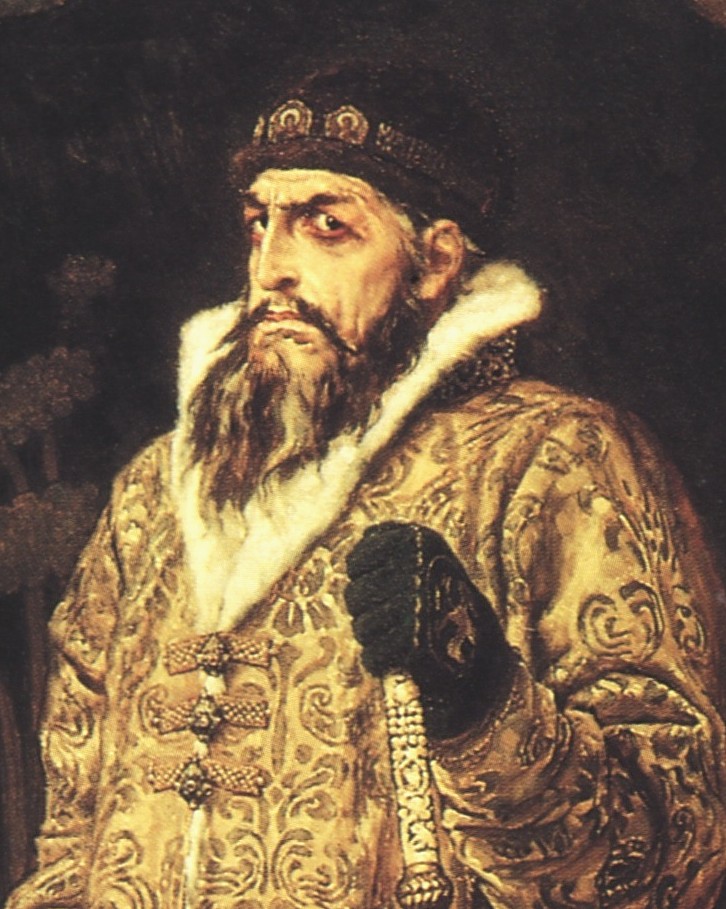 Peter the Great
Ivan the Terrible
The Russian Empire
Peter instituted a series of reforms and efforts to expand Russian power and modernize the nation => ___________________
#1: Military Reforms => built size of Russian army to over 300,000; offered high pay and conscripted Cossacks to conquer Siberia
Utilized gunpowder weapons and built a powerful navy
#2: Building infastructure => Peter conscripted peasants to build a system of roads and ports in key Russian cities
#3: Educational Reforms => Peter developed western style universities in Russia to train engineers and doctors (imported experts from Europe)
#4: Reorganization of Russian bureaucracy => Peter replaced hereditary nobility with a system of merit called the ______________(exam system)
Greatly increased tax revenues by taxing all land and increasing trade
Encouraged Russians to westernize appearance via “_________” and requirement that nobles bring wives to state functions 
	-- Status of women changed in Russia => more freedom in marriage
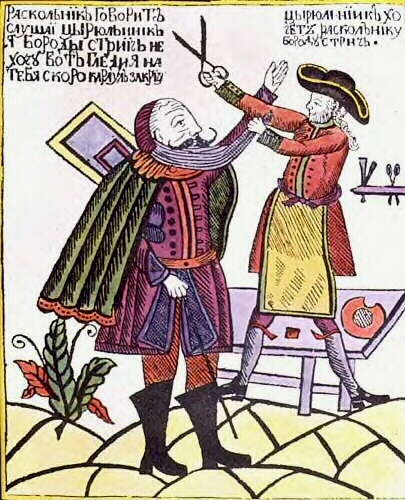 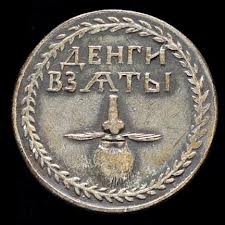 Russian Beard Tax token and Advertisement
The Russian Empire
#5: Expansion of Territory => engaged in a series of wars against Sweden & Ottomans which gained Russia warm waters ports and Siberia
Relocated capital to St Petersburg (warm water port) and exploited Siberia for its resources (timber, furs and gold)
Settlement of Siberia carried on originally by wealthy boyars like the Stroganovs => enticed settlers w/ wealth of furs (sable)
	-- Settlement pattern = Russian Frontier forts (i.e. Am. West)
Siberia also used as a penal colony => forced labor camps used to create wealth for tsar (i.e. fur trade, gold mining, industry)
** Peter’s reforms introduced a new dynamic into Russian society => westernization vs traditions of Russian Slavs (inward focus) **
Russian Imperial Expansion
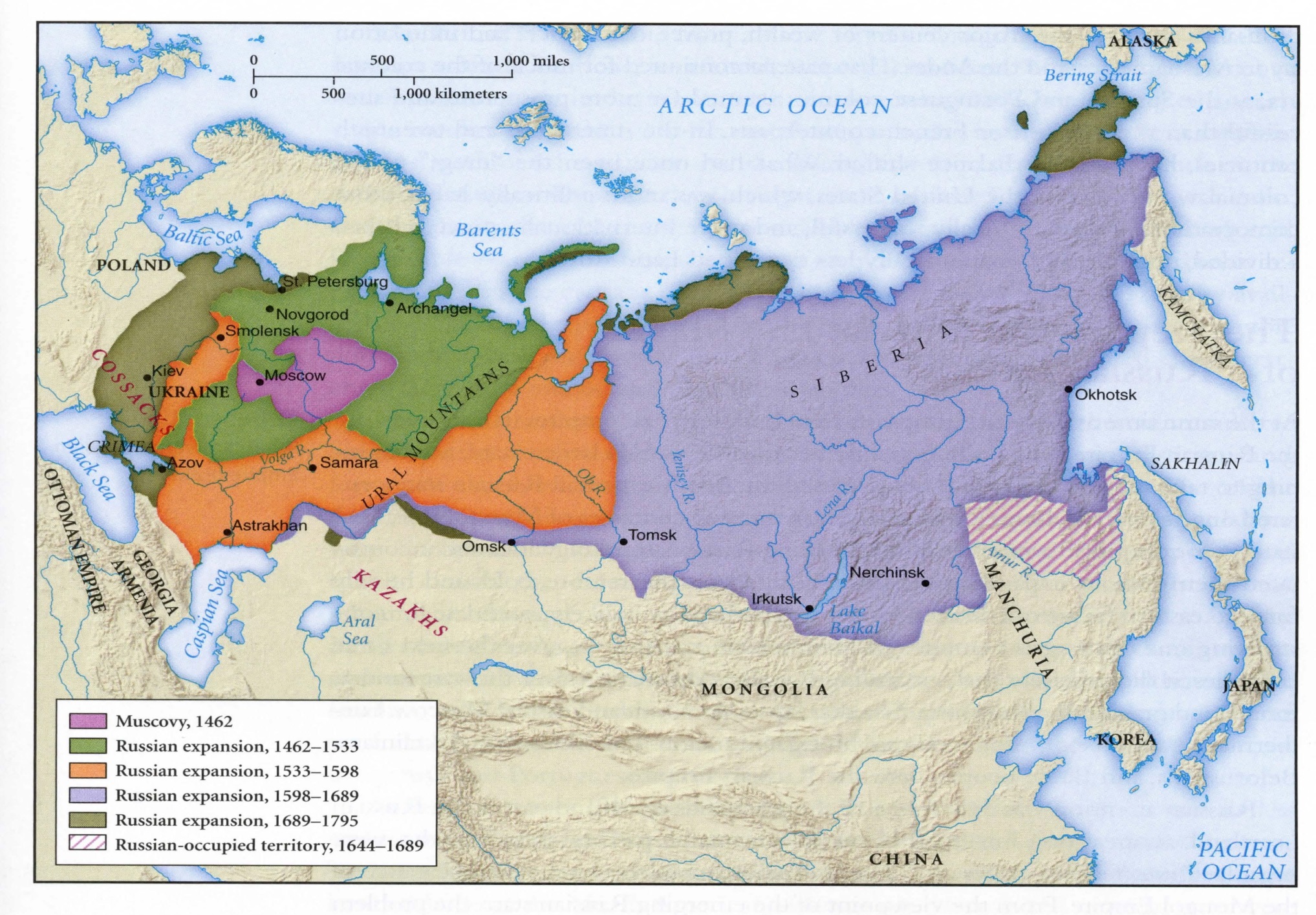 English and Dutch Constitutionalism
In England & Netherlands a tradition of strong suspicion & resistance to the power of monarchy prevented the rise of absolutism
Example of ______________in English legend
*“Power corrupts, Absolute power corrupts absolutely.” – Lord Acton *
	-- Meaning??????
___________________=> limitation on the power of government by law
	-- Balance between power of government and rights of citizens
The Dutch
In 1648, after the Thirty Years War, the Netherlands gained independence from Spain
Established a ______________where wealthy businessmen served as the leaders in an elected States General Natl. Assembly
Dutch state established huge commercial success as a shipping nation => had the largest merchant marine and lowest shipping rates
Dutch state guaranteed personal freedoms like freedom of speech, right to elect leaders and limited government
The Legend of Robin Hood
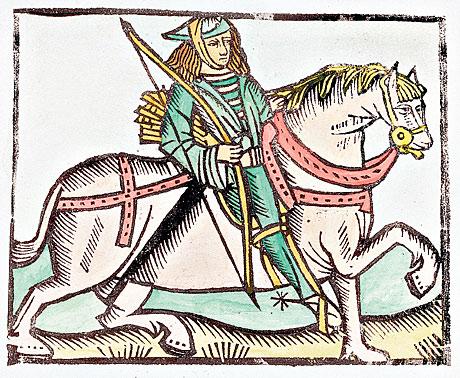 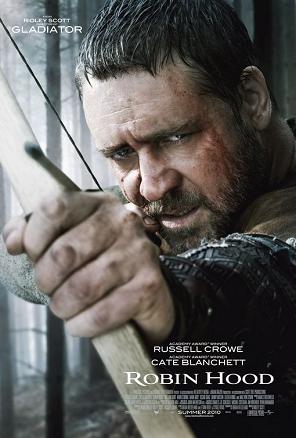 Questions: 
Who was Robin Hood? What was he infamous for? Companions? Actions? Enemies?
How does the figure of Robin Hood show anti-absolutist tendencies in England?
17th Century Dutch Commerce
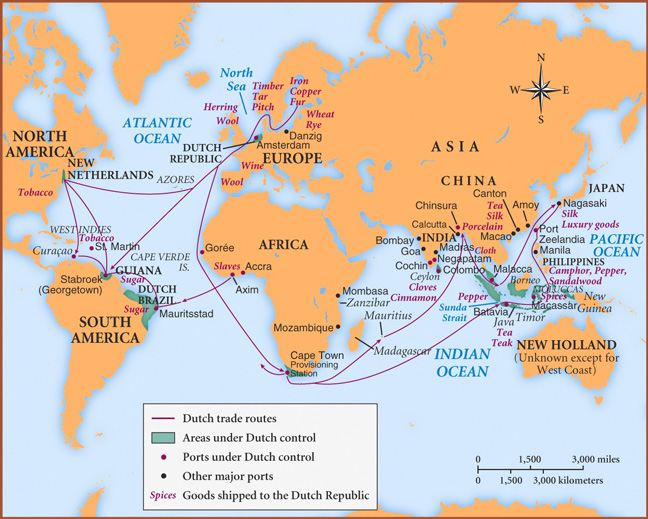 English Limited Monarchy
Throughout English history, cultural trends and actions established a long tradition of limited Monarchy
1215 –______________is signed by John II => placed limits on the power of the King (established advisory body)
1300 – Parliament established => meeting place for nobles and wealthy to confer their consent for Royal action
1628 – Petition of Rights under Charles I =>  further defines rights and limits power of King (Taxation, imprisonment w/o trial)
1642 – English Civil War => Puritan Protectorate of Oliver Cromwell beheads Charles I 
	-- Charles I tried to impose Catholicism on England
1689 – Glorious Restoration => Monarchy restored under William of Orange; accepts Bill of Rights
	-- ________________=> limits power of crown and gives citizens right to bear arms, freedom of speech and right to petition government
By 1700 England had a firmly established Constitutional Monarchy
Neither state had actual Constitution, but had limits on power of monarch
Social & Cultural Developments in Europe
Due to the growth of centralized states & great increase in tax revenues, as well as merchant profits funding for artistic expression increased
Led to innovations in artistic expression => i.e. wood block printing in Japan, codices in Mexico and Renaissance art in Europe
Renaissance Artistic & Intellectual developments
The Renaissance was an artistic & philosophical movement that began in Italy and expanded to rest of Europe
Italy in 1400’s was an urban, commercial environment => led to development of a more secular belief system
	-- Emphasized __________=> belief in the individual capabilities of 	man and focus on human beings (not GOD)
	-- Led to belief that humans should seek to “perfect” themselves by 	study and improvement => Renaissance Man (well rounded)
Figures like Petrarch focused on the artistic & literary achievements of ancient civilizations => Greek & Roman
	-- Translated ME texts of Ibn Sina and others => “rebirth” of culture
Social & Cultural Developments in Europe
Renaissance artists tried to captured the ideas of the Renaissance movement & imitate greatness of Greek/Roman culture 
#1: Use of scientific techniques to increase realism => i.e. perspective
#2: Investigation of movement and anatomy => i.e. human nude
Leading artists like ____________________________created artistic masterpieces that captured these ideas 
	-- Many works commissioned by church and reflect religious ideas
	-- Artists worked in many mediums (painting, frescos, sculpture)
Later Renaissance art also flowered in Netherlands & England
Humanistic focus of Renaissance, as well as European Universities (1300’s) sparked another social movement => ________________
During the Middle Ages “science” was heavily influenced by the Bible and ancient philosophers like ______________
	-- Aristotle argued that the Universe was composed of 4 elements 	=> __________________________________
	-- Aristotle believed that the Earth was orbited by the sun, moon, 	stars and all the “light” elements contained in Crystal “spheres”
The Scientific Revolution
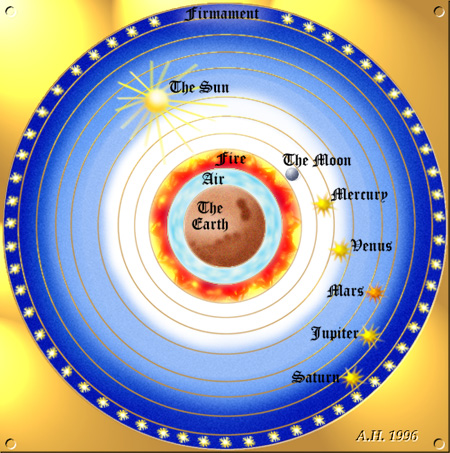 The Aristotelian Universe as imagined in the 16th century
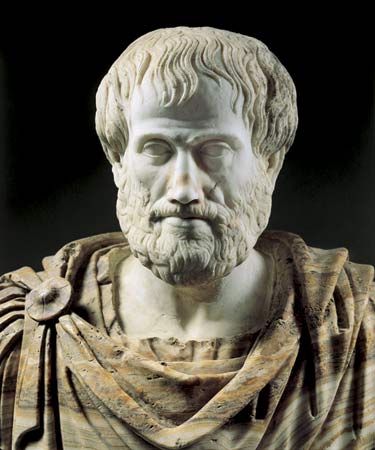 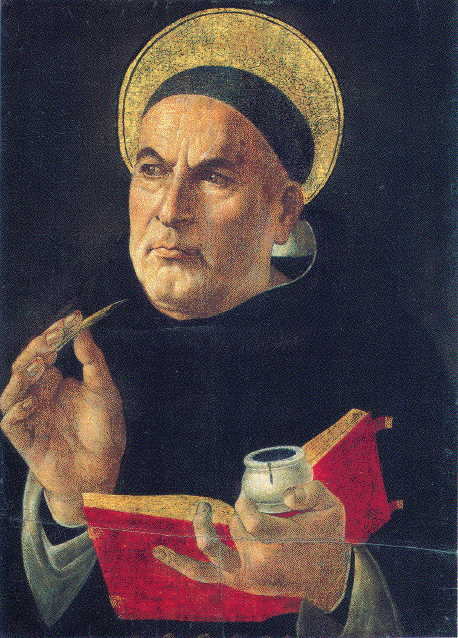 Aristotle (384-322 BCE)
St Thomas Aquinas (1225-1274)
Social & Cultural Developments in Europe
Church scholars like St Thomas Aquinas connected biblical view of the universe with those of Aristotle (“man centered” universe)
Polish astronomer_______________, through observations and study came to believe that the sun, not earth, was the center of solar system
_____________________was later confirmed by Galileo Galilei => condemned by Catholic church as heresy
Work of Copernicus & Galileo led to a movement that used observation, experimentation & mathematics to better understand physical world
Descartes => developed geometric coordinate system and algebra
Boyle => developed 1st laws of chemistry and advocate of scientific method; founded Royal Society of London to promote science
Harvey => discovered circulation of blood
Isaac Newton => developed laws of gravity & calculus
Overall, Scientific Revolution led people to question role of church and created a more secular European society
Also led some to question other “accepted” elements of society
Japanese Wood Block Printing
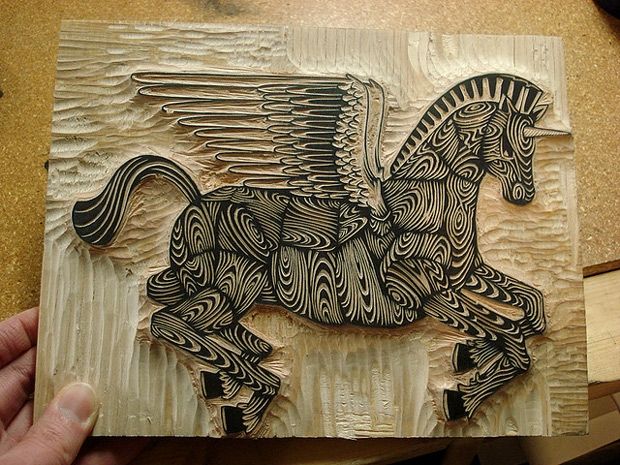 In wood block printing an artist carves an image into a wooden block and then uses the block to print on a piece of paper after being inked
The Japanese started by drawing an image onto thin rice paper and then placing it on a woodblock => then carving the image into the woodblock
The Japanese created colored prints by painting the ink onto the woodblock, allowing for many colors to be present
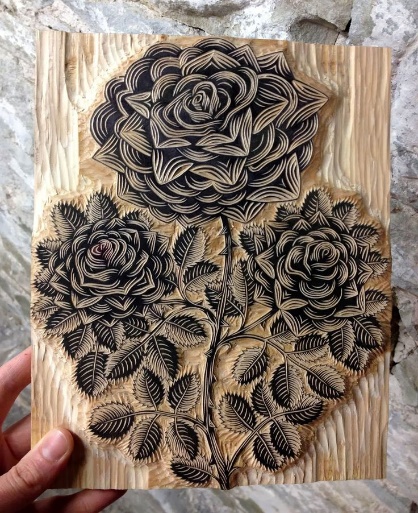 Japanese Wood Block Printing
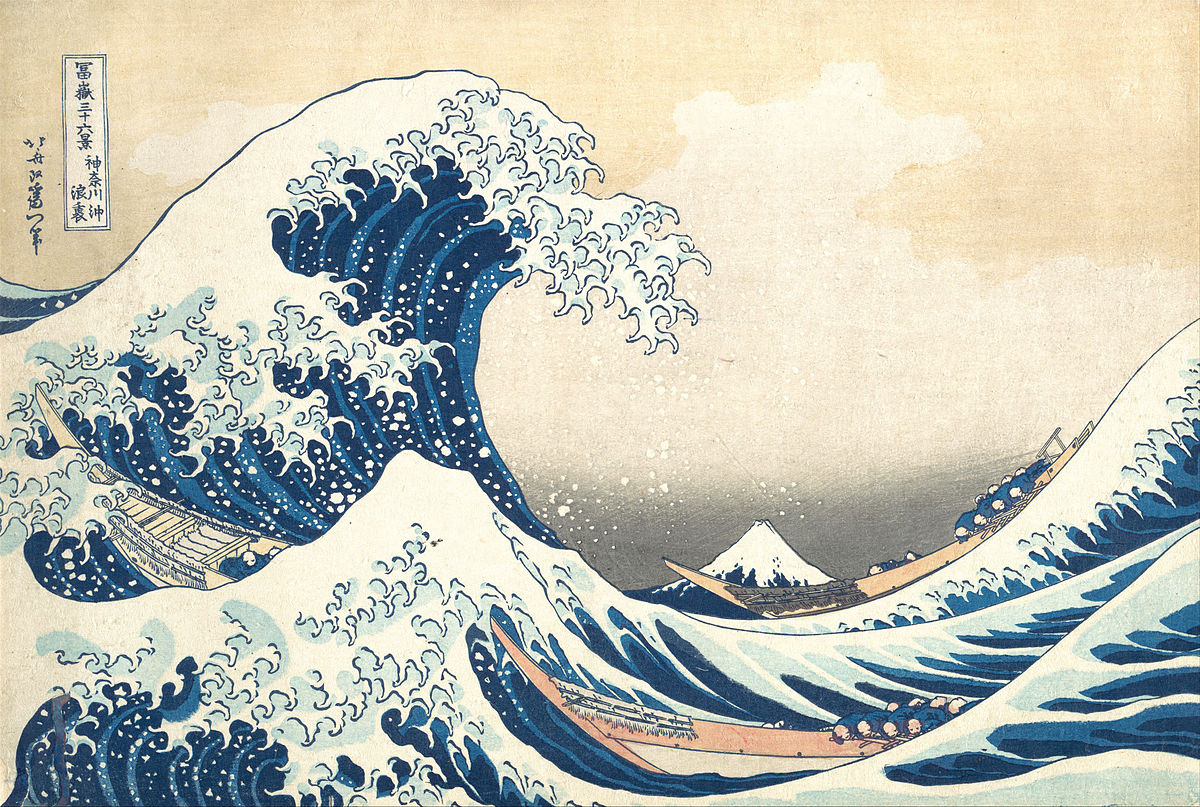 The Great Wave of Kanagwa by Hokusai
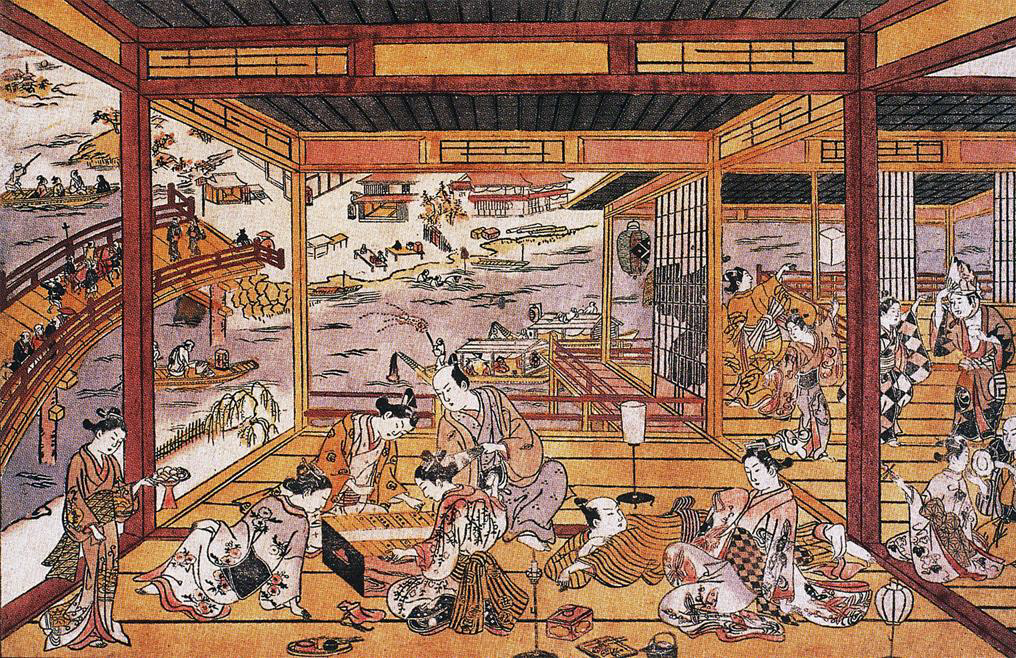 Taking the Evening Cool by Ryogoku Bridge
Japanese woodblock printing of the time period used new innovations like the use of brighter colors and a western style perspective
Shakespeare and the Globe
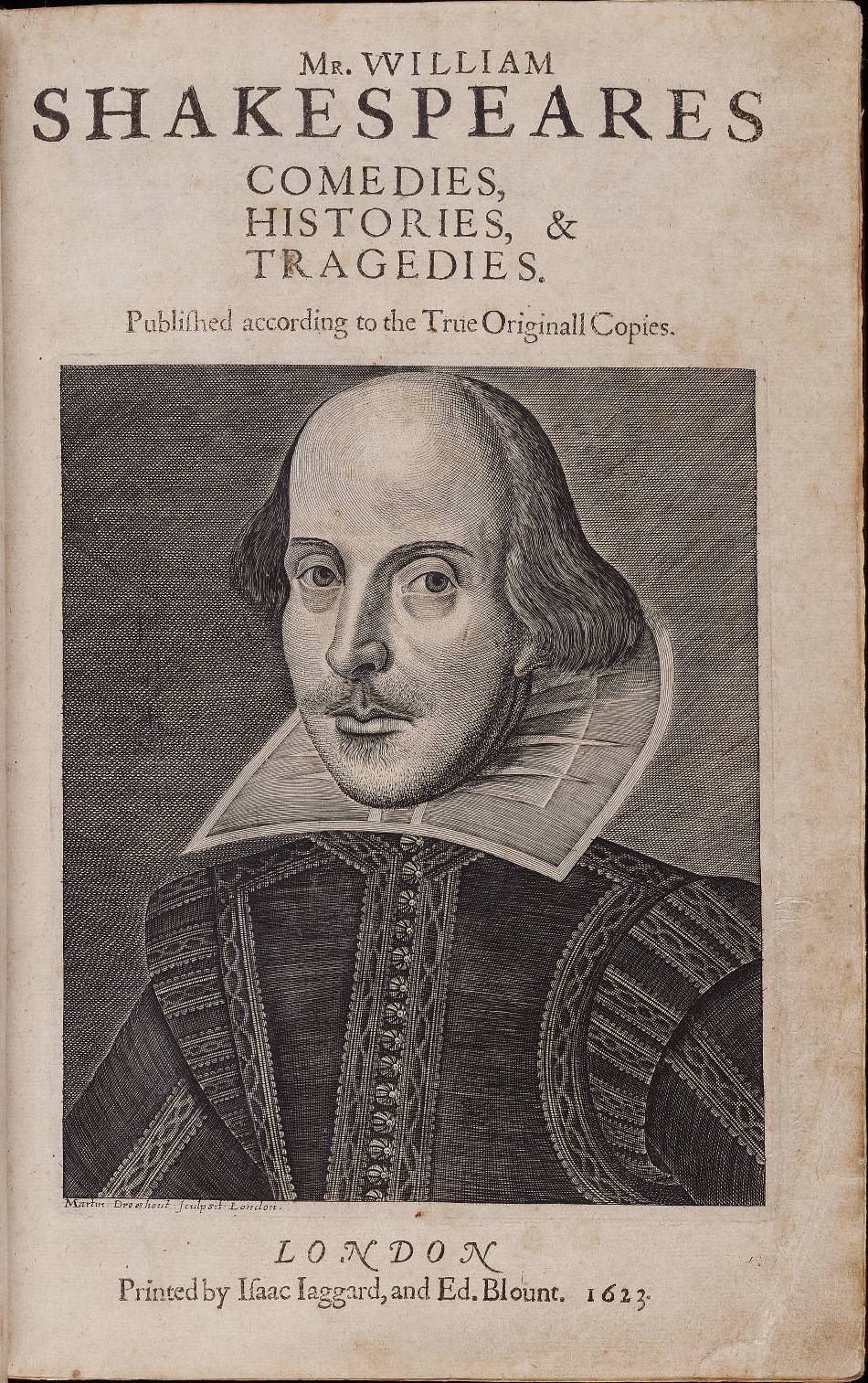 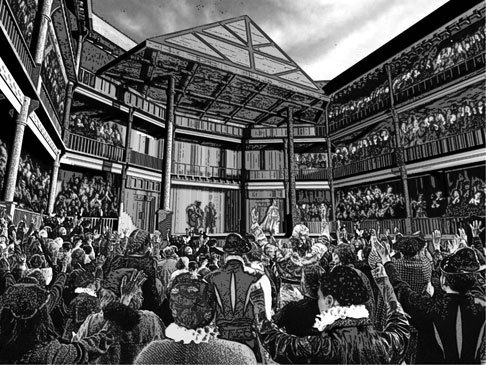 Shakespeare wrote over 300 plays, sonnets and poems – he was the most prolific and popular writer of the Elizabethan Era in the English Renaissance
Kabuki Theater in Tokugawa Japan
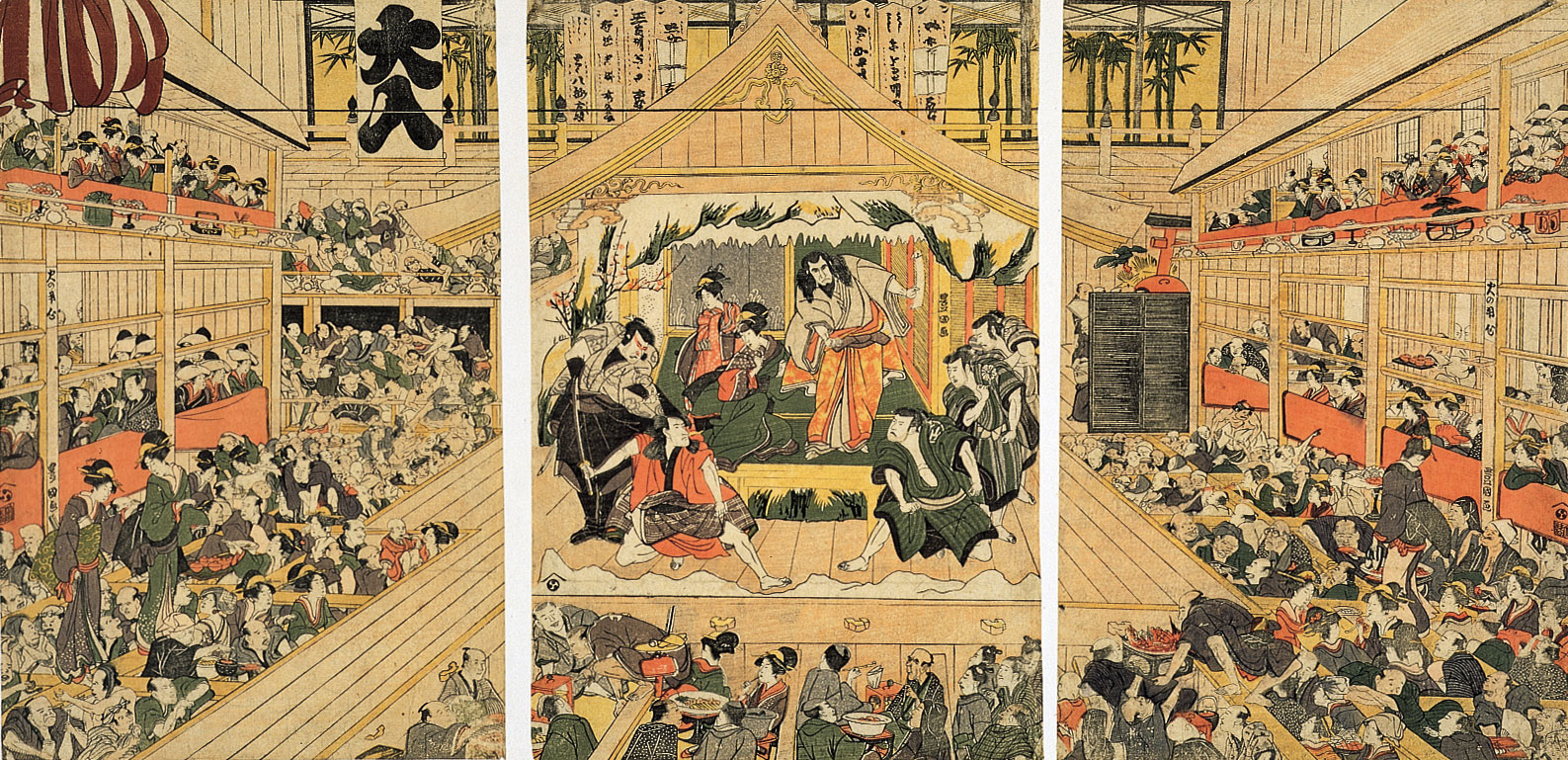 Kabuki theater rose in popularity during the years of the Tokugawa shogunate and represents a rise of popular forms of performance art in Japan
3 Turkish Islamic Empires of Asia
In the late 14th century the Mongols were kicked out of Asia and the ME by Turkish warrior __________________
Desired to be the next “Khan” and built a huge empire => fell apart after his death and gave rise to 3 massive Turkish gunpowder empires
Islam was the major cultural force uniting area
Tamerlane represents the end of pastoral nomadic empires => gunpowder gave urban societies overwhelming advantages
#1: Ottoman Empire => present day Middle East, E. Europe & N. Africa
#2: Safavid Empire => present day Iran, Afghanistan and Pakistan
#3: Mughal Empire => Present day India
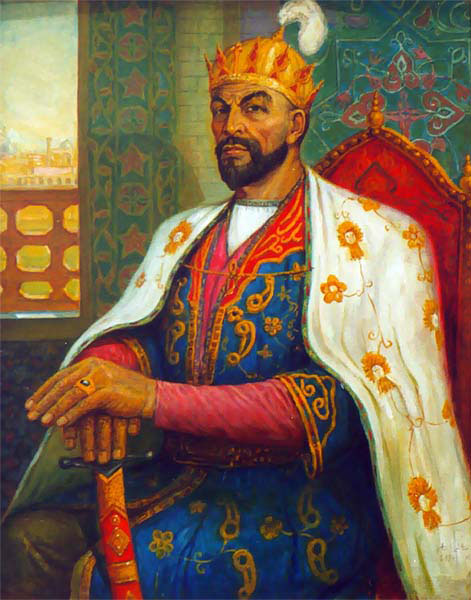 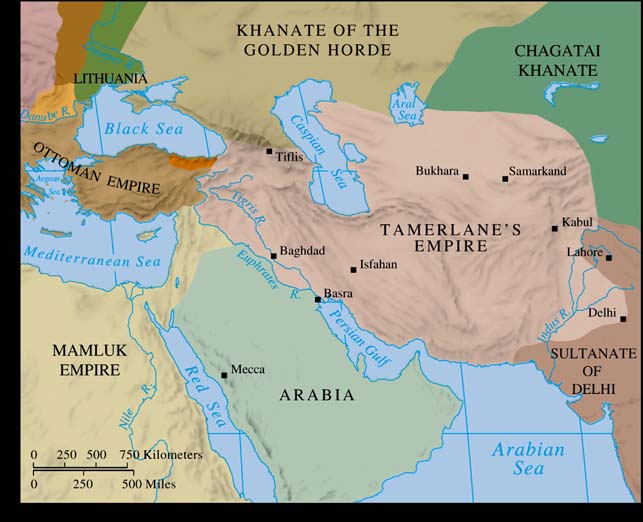 Islamic Gunpowder Empires
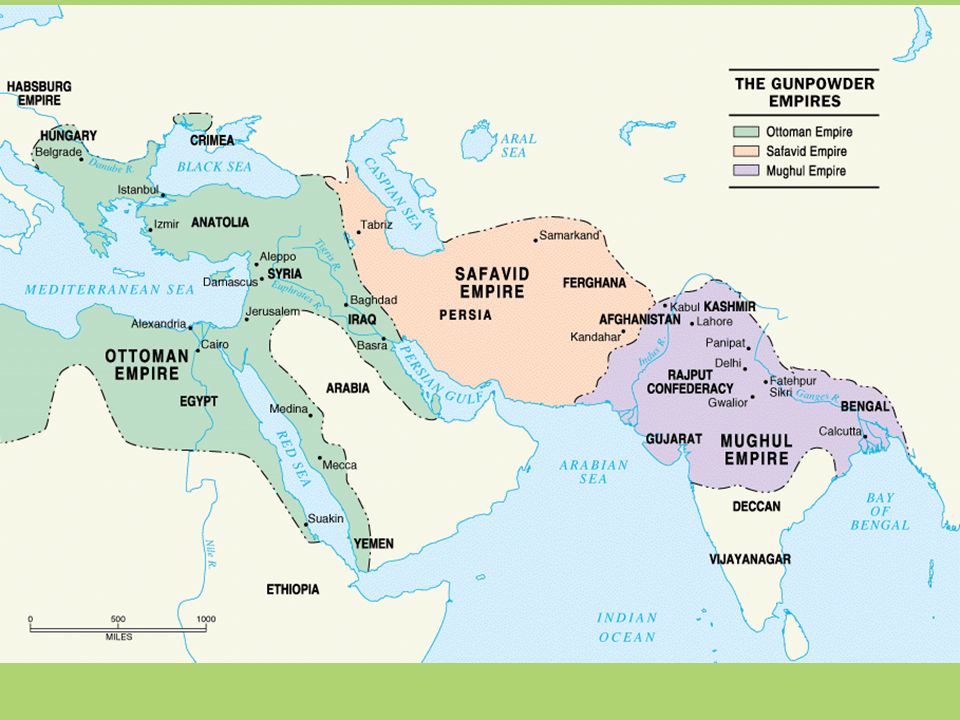 Ottoman Empire – 1453 to 1919
Founded by Osman subdued & incorporated groups of Turks 
Empire expanded by _____________________to include ME, N. Africa and E. Europe => use of large gunpowder army (mounted and foot)
Turned back from European conquest at Siege of Vienna (1530)
Soldiers supplied via the _______________=> military levy on towns in Balkans of male Christian children; became slaves of sultan
	-- Children lived w/ Turkish families to learn language & then 	trained in military techniques (lived in separate barracks)
	-- Known as _________________=> powerful element in empire
	-- Top 10% of janissaries were trained in administration & could 	attain positions as high as grand vizier
Ottomans ruled a large multiethnic empire => Sunni Muslims, Orthodox Christians, Jews . . . and European, African and ME cultures
Jews and Christians allowed religious freedom but did need to pay head tax => significant Muslim conversion in Balkans
Merchant class respected and important like in the previous Byzantine and Islamic Caliphates
Ottoman Empire
Govt. organized by Suleiman I => Law-Giver
Centralized bureaucracy w/ civil service 
	-- Govt run by “men of pen” => Grand 	Vizier, judges, lawyers, etc…
Head of Govt & absolute ruler = _______	-- Suleiman introduced a legal code that 	ensured justice &equality => religious 	toleration, fair trials, etc…
	-- Never married & relied on ________ _______________to father children
Harem made up of females in Sultan’s family & sex slaves from Africa & Balkans
	-- Powerful political force
	-- Women had right to own property
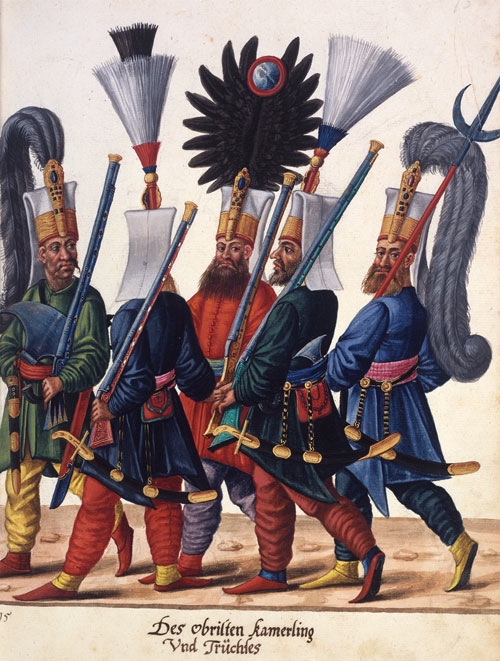 Safavid Empire
The Safavids were also a Turkish group that emerged from the turmoil after the fall of Tamerlane => Ishmail I declared himself Shah in 1502
Safavid Shahs claimed legitimacy by use of ___________=> declared themselves descendants of Ali and ruler in waiting for Hidden Imam
Safavids separated themselves from Sunni neighbors => adopted Persian as language & observed shi’ite festivals (Imam Husayn)
	-- Greatest Safavid Shah = Abbas I
Safavid & Ottoman wars and disagreements formalized the Sunni Shia split in Islam => led to extreme hostility between groups
Safavid Shah was an absolute ruler who relied on gunpowder slave soldiers taken on raids in Georgia
Bureaucracy not as well organized as Ottomans => still had harems for sequestration of women
Trade not as important => Capital city of Isfahan not the cosmopolitan center of Istanbul (relied on overland trade caravans)
	-- Major industry =___________________
Mughal Empire
Mughals were descendants of Mongols & heirs of Delhi Sultanate
Largest of all Islamic Empires => 1.2 M sq miles; 150 million people
Smaller Indian sultanates united by Akbar in late 1500’s
Created a centralized govt that relied on 4 equal ministers => finance, military, religion and judiciary (separate branches)
Balanced political and social life between __________________: 
	#1: Religious toleration promoted => Akbar married a Hindu 	princess and encouraged intermarriage
	#2: ______________(new language) formed (Persian and Hindi)
	#3: __________=> syncretic religion mixing Islam and Hinduism
	-- Hindu concept of many gods, but Islamic participation in world
	#4: Legal code applied depended on religion => sha’ria law for 	Muslim; local codes for Hindus
Akbar recruited and maintained a strong gunpowder military => required high land taxes & use of____________
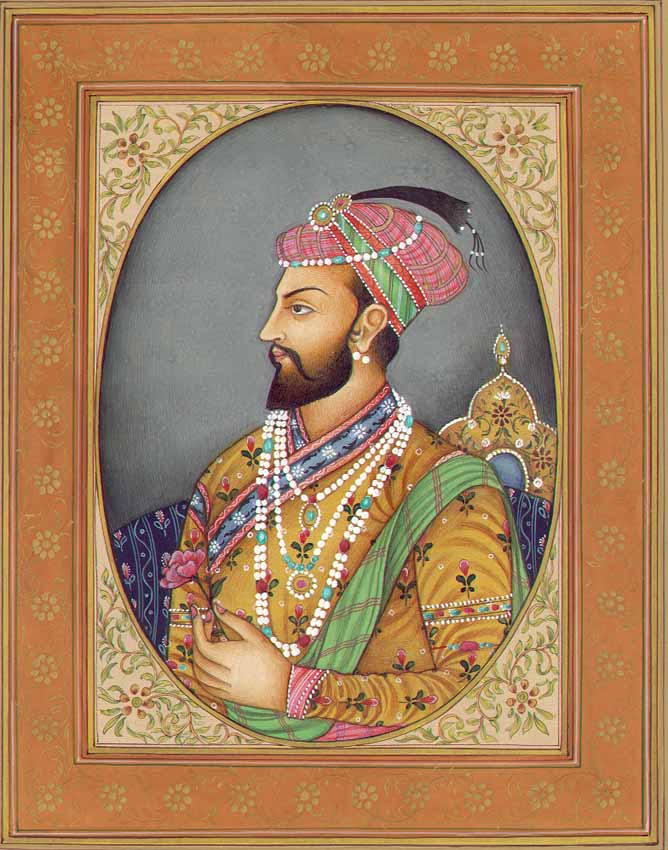 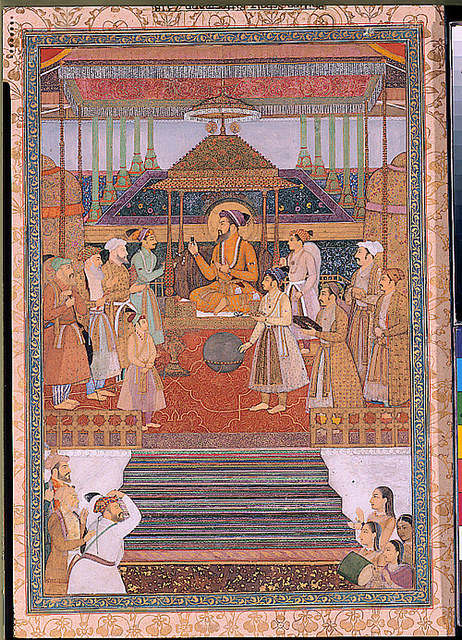 Shah Jahan
Peacock Throne  (est value = $1B)
Built of solid gold and jewels; it is said to have cost twice as much as the Taj Mahal to construct; it was taken by Najder Shah in 1739 as a spoil of war & was never seen again
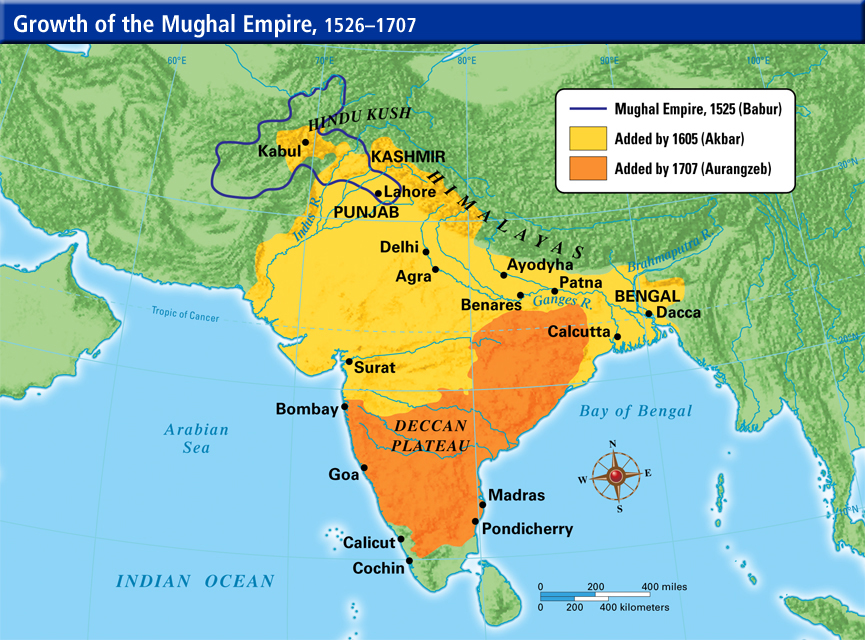 Mughal Empire
Military service was rewarded w/ land grants => creation of ___________
Zamindars were local rulers charged w/ administering land
	-- Tax farming obligations but considerable local power & autonomy
Mughal Empire really a loose confederation of zamindar states
Mughal Empire reached height of prosperity under _____________
Autocratic ruler who suppressed power of zamindars
Fostered booming trade w/ Europeans in Indian Ocean
	-- India traded cotton textiles 	(“clothed world by 1750”), jewels, 	pepper, spices
	-- Mughals had few ships, so forged alliances with Europeans to ship items
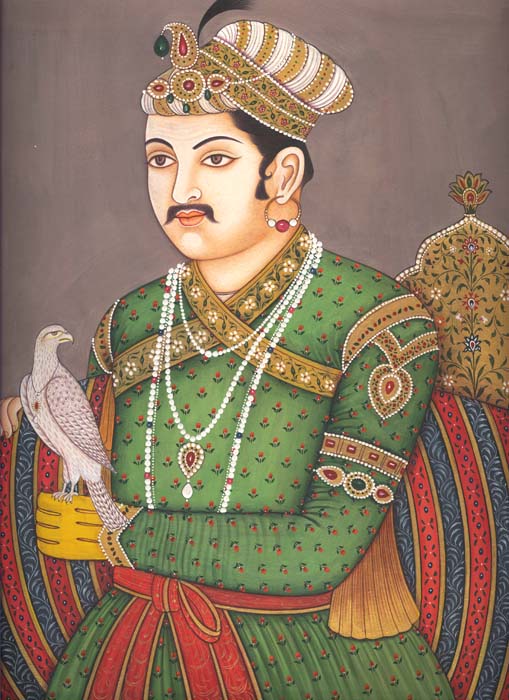 Akbar the Great
Taj Mahal
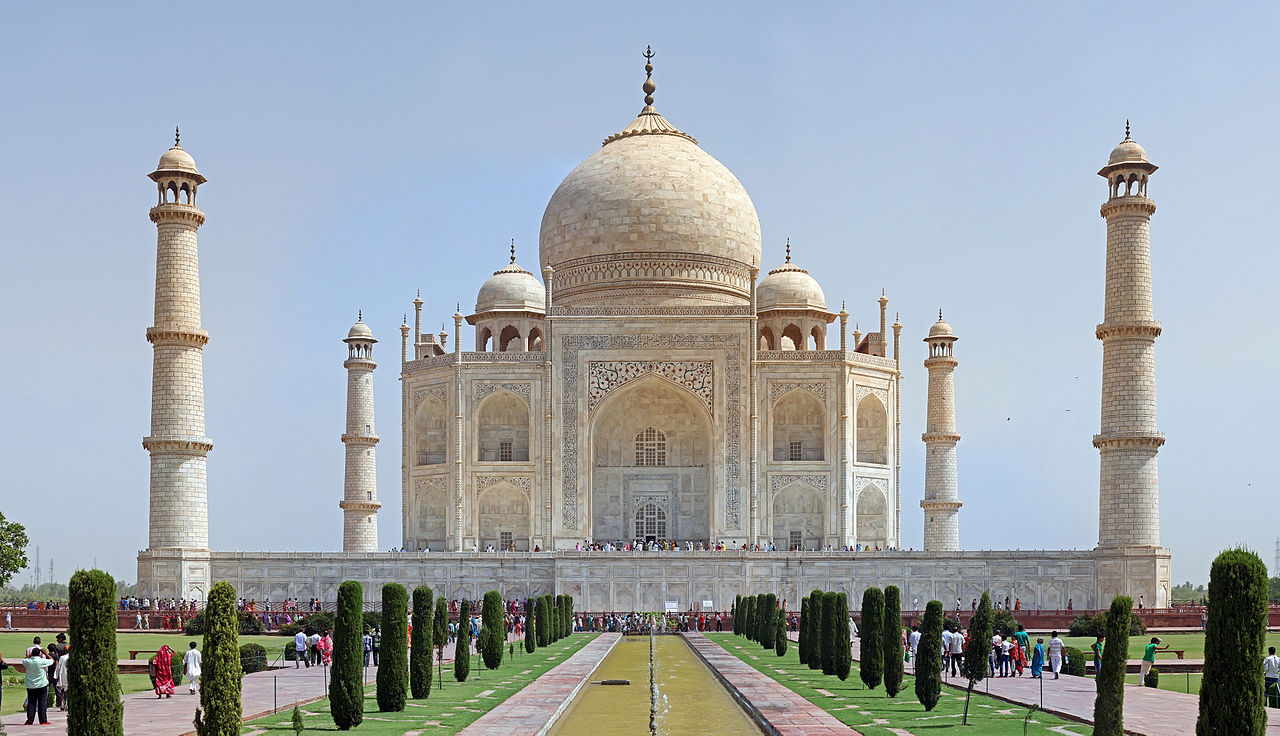 The Taj Mahal was built by Shah Jahan as a tomb for his favorite wife Mumtaz Mahal – it took 20,000 workers 20 years to complete it.  Shah Jahan intended to build another mirror structure out of black marble as his tomb, but was deposed and spent the last years of his life in a prison with a great view of the Taj Mahal.
Decline of Islamic Empires
By 1750 the Safavids, Ottomans & Mughals had either collapsed or declined
Common Problems
#1: Decline of _____________________=> all relied on land based trade networks, which after 1600 were in severe decline (esp. Silk Road) 
Post 1500 maritime trade dominated in Atlantic and Indian Ocean
#2: Succession Issues => all Islamic states favored “_______________”, which led to bloody conflicts after a ruler’s death
#3: Ethic & Religious diversity => difficult to keep diverse peoples happy
Hindu zamindars, Greek Orthodox Christians & Afghan tribal leaders all rebel at various times
#4: Unruly ___________=> the janissaries and other warrior elites often revolted 
Janissaries gradually gained more rights => right to marry, trade
1730 Patrona Halil rebellion deposed Ottoman Sultan for over a year
#5: ______________Competition and Wars => empires had trouble collecting enough tax revenue to pay soldiers & upgrade weapons
European merchants in Indian Ocean (Portugal) dominated trade even when Ottomans tried to use military to unhinge them
Ottomans defeated by Europeans at Battle of Lepanto (1571); Austrians seized Ottoman territory in Balkans (1700)
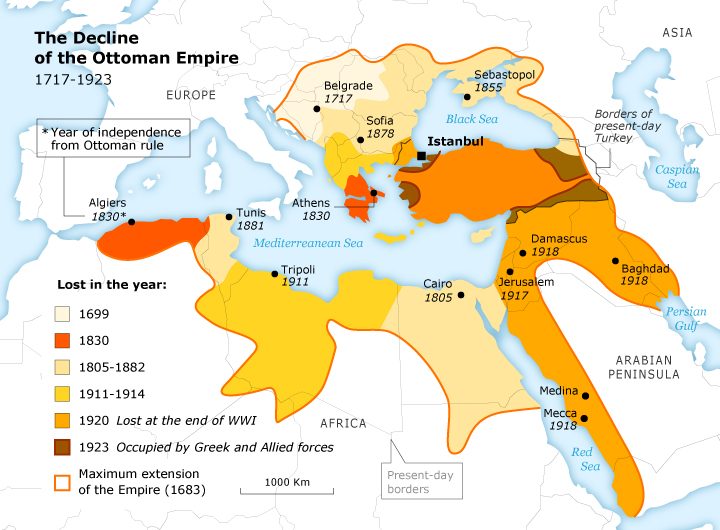 Decline of Islamic Empires
Safavid Empire
Due to their promotion of Shi’ism, the Safavids were in constant conflict w/ Ottomans => series of wars in the late 16th and early 17th centuries
Weakened both states but led to fall of Safavids => led to increase in religious zeal by some shi’ite rulers
	-- Led to rebellion by local Afghan elite minorities
Mughal Empire
As the power of the Mughals waned the zamindars took opportunity to increase their control => especially Hindu zamindars
Started to act as independent maharajas in some localities
British merchants and later ________________________started to meddle in internal politics to exact trade concessions
Built trading posts and factories in Indian coastal cities (i.e. Calcutta)
Defeated Mughal army at Plassey in 1757 => gained control of territory in India for 1st time
Imperial China under the Ming Dynasty
In 1368 Zhu Yuanzhang, a peasant and leader of the Red Turbans, overthrew the Mongols => established the ________________
Red Turbans used gunpowder & created a large standing  army
Ming & Qing emperors, most notably Yongle emperor,  wanted to return China to glory and defend against Mongol attacks
#1: Rebuilt and strengthened the ______________________(stone vs earth) => extended wall to current length of over 5000 miles
	-- 25-30 feet high and 15+ feet wide; 20,000 guard towers
#2: Constructed the __________________to house the Imperial govt. in Beijing => fifteen miles square w/ over 10,000 rooms
#3: Expanded the Chinese Empire => largest extent ever
	-- Voyages of Zheng He re-established Chinese tribute system
Ming re-established Confucian civil service, added Eunuchs => China had a population of over 300 million so many officials were needed
_____________ (castrated boys; Q: WHY???) => served emperor 
Chinese Civil Service => Ming dynasty reformed civil service to be more open and based on merit; open to all Chinese
The Ming Empire – 1368 to 1644
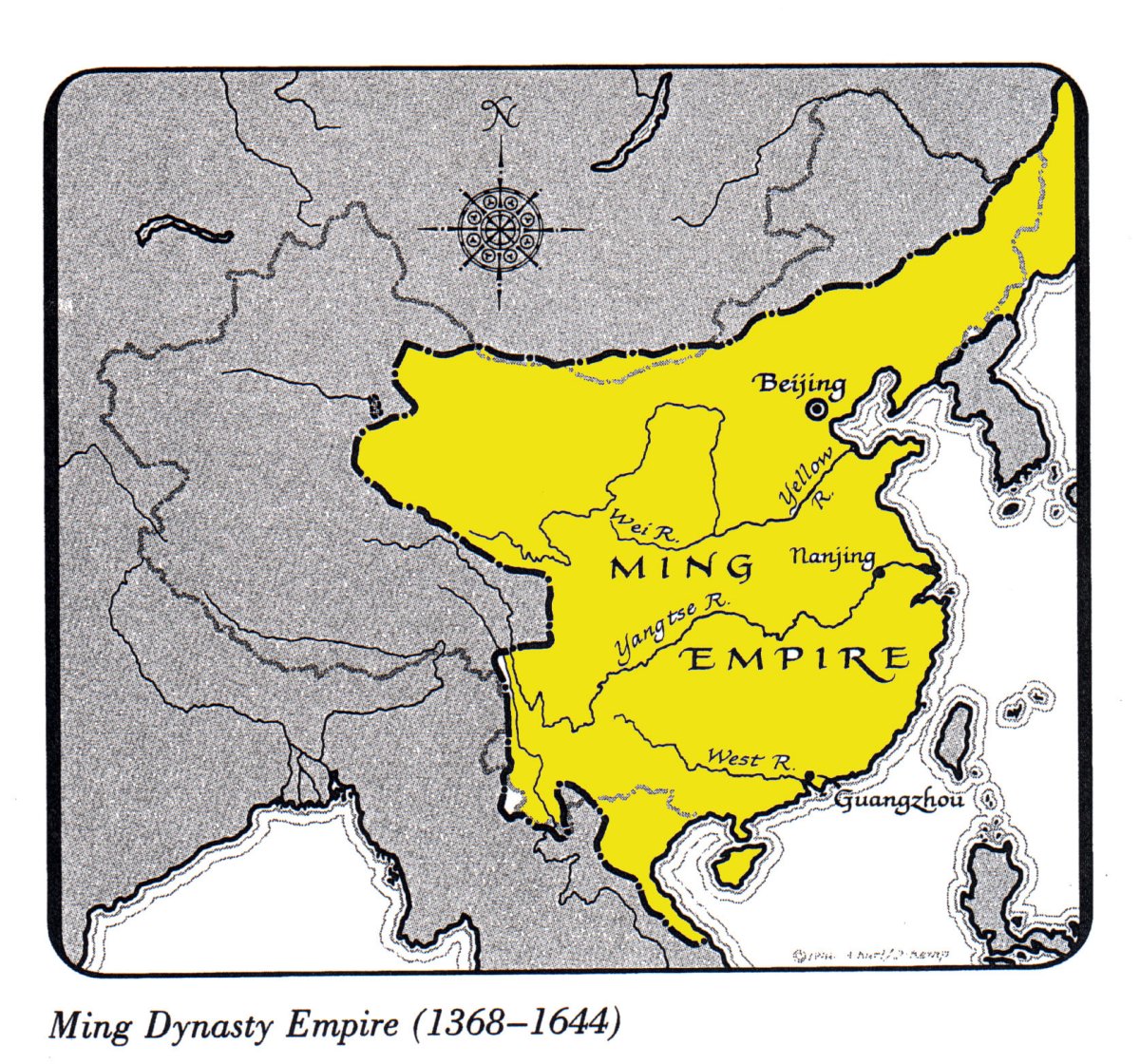 The Forbidden City – Imperial Palace
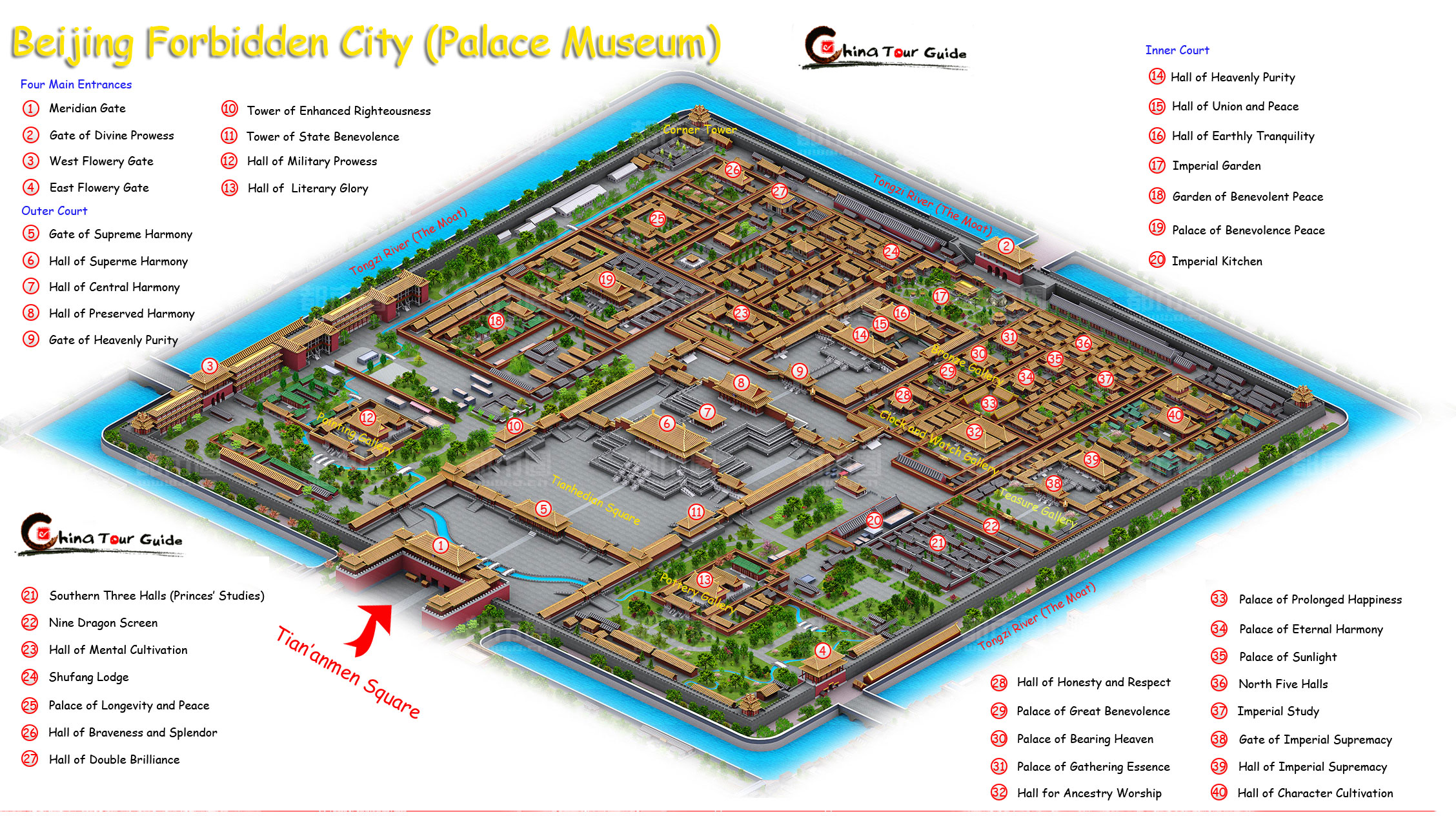 Ming Society & Economy
Society
Chinese society during Ming Dynasty flourished
Artwork such as Ming porcelain & caligraphy  prized
Ming emperors instituted land reforms that returned land to poor => led to the adoption of farming techniques like irrigation, terracing & fish farming
_____________& introduction of some European crops also helped to increase population => pop = 90 million in 1350; 300 million by 1750
Economy
Ming collected tribute from many states => Korea, Vietnam
Chinese from 1600’s to 1800’s developed industry & assembly line production
Iron production #1 in world; silk, porcelain & tea produced in high quantity
	-- Silk production expanded to include peasant labor
Merchants still gained little respect in China => “morally inferior” to farmers
Economy based on export of luxury items (porcelain & silk) for silver 
________________________(1580) required all taxes to be paid in silver instead of rice as a way to increase tax base => Q: Problems?????
“_________________” occurs after Yongle Emperor => Chinese refuse to admit Christian missionaries & demand tribute to trade with foreigners
Traditional Ming Porcelain
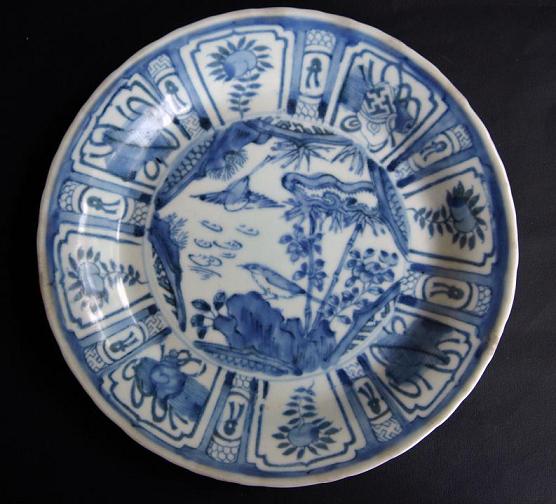 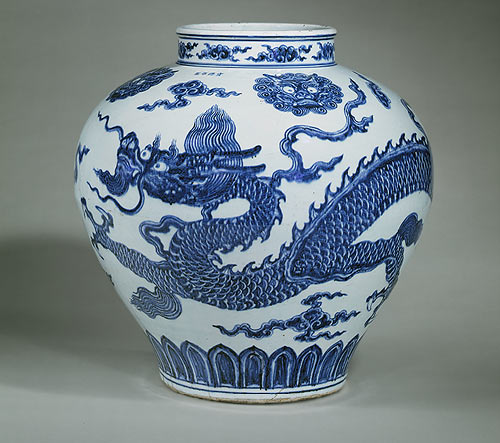 Ming Porcelain products were very popular in Europe and utilized techniques in industrial production & kiln firing that would not be seen in Europe until the 18th century
Rise of the Qing Dynasty
By the mid 1600’s the Ming dynasty had grown very weak
#1: Little Ice Age => avg. temps dropped & led to drought & starvation 
Led to peasant revolts like those of Li Zicheng => conquered Beijing and last Ming emperor hanged himself from a tea tree
#2:  Reliance on paid foreign mercenaries (____________) for defense
#3: Inflation in Chinese economy due to _____________=> led to declining salaries of government officials, rural unrest (difficulty in getting silver)
#4: Pirate raids on Coast of Southern China => looting of port cities
In 1640’s Manchus invaded China and over four decades conquered Ming territories => established ________________(Manchus 2% of pop)
Manchus were foreign rulers =>  treated Chinese as 2nd  class citizens
	-- Forced Chinese to adopt Manchu dress => shave head & adopt 	_____________ (“lose your hair or lose your head”) 
	-- Prohibited intermarriage w/ Chinese or Chinese using Mandarin
	-- Established Manchu “banners” => military forces (8) assigned to 	Chinese districts to force compliance
* Comparison of Manchus to other minority elites during time period?*
Manchu Queue style of dress
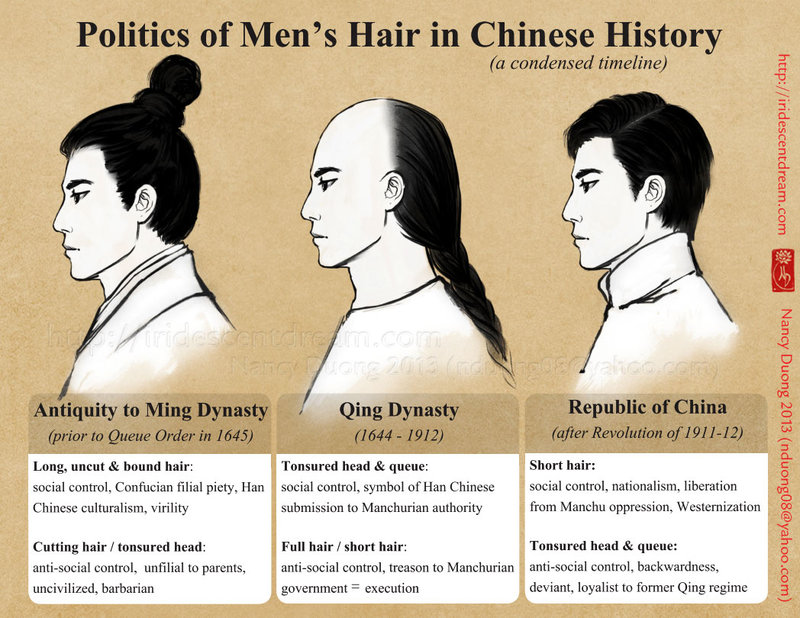 Manchu/Qing Empire
The Manchus, though, did earn loyalty of Chinese in many ways
Adopted Confucianism as state ideology => Manchu emperor Kangxi issued Confucian edicts and was a Confucian scholar
Established a dyarchy => equal sharing of adm. posts by Manchu & Chinese officials Q: Is this really equal???
	-- Established ethnic quotas within examination system
Great Manchu emperors included Kangxi and Qianlong
_______________ (1661-1722) =>  perhaps the greatest Chinese emperor
Engaged on a series of expeditions that used China’s gunpowder armies to greatly expand Qing empire into “barbarian lands”
Largest extent of Chinese empire ever => huge cost $$$
Opened port of Canton to European trading => only port open to trade 
Greatly expanded European trade in tea, porcelain, silk => developed into huge trade deficit (only interested in silver)
Qianlong (1736-1795)
Continued Kangzxi’s policies and suppressed the White Lotus rebellion
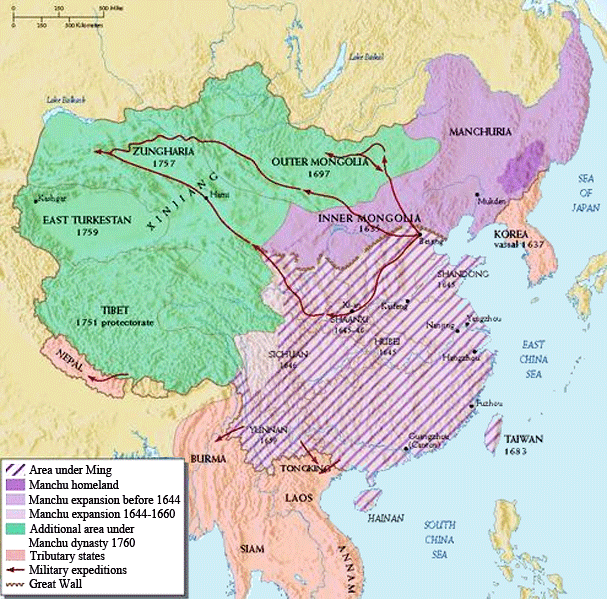 Expansion of the Qing Dynasty
Chinese society under Ming & Qing
Like in the past, Chinese society was male dominated => filial piety 
Best seen in arranged marriages => often couple would not meet until ceremony
Families lived often in ___________________=> extended families
	-- Status of women very low => subservient to husband, head male 	and mother in law
	-- Women could not divorce or inherit property
	-- Female children also less desirable => dowry expense & weaker
Period also saw the rise of Chinese novel
Due to the printing press books and plays were widespread => novel developed a distinct literary form 
Novels like Journey to the West & Golden Lotus => contain explicit sexual passages and moral lessons (i.e. evil always punished)
Journey to the West
Jounrey to the West is an account of the travels of the Buddhist monk Xuanzang who traveled to the "Western Regions", that is, India, to obtain sacred texts (sūtras) and returned after many trials and much suffering. 
The novel adds many elements from folk tales and the author's invention, that is, that the Buddha gave this task to the monk and provided him with three protectors who agree to help him as an atonement for their sins. These disciples are Sun Wukong, Zhu Bajie, and Sha Wujing, together with a dragon prince who acts as Xuanzang's steed, a white horse.
Journey to the West has roots in Chinese folk religion,mythology, Taoist & Buddhist philosophy, & the pantheon of Taoist immortals and Buddhist bodhisattvas are still reflective of some Chinese religious attitudes today. Enduringly popular, the tale is at once a comic adventure story, a spring of spiritual insight, and an extended allegory in which the group of pilgrims journeys towards enlightenment which each of them can achieve only with the help of all of the others.
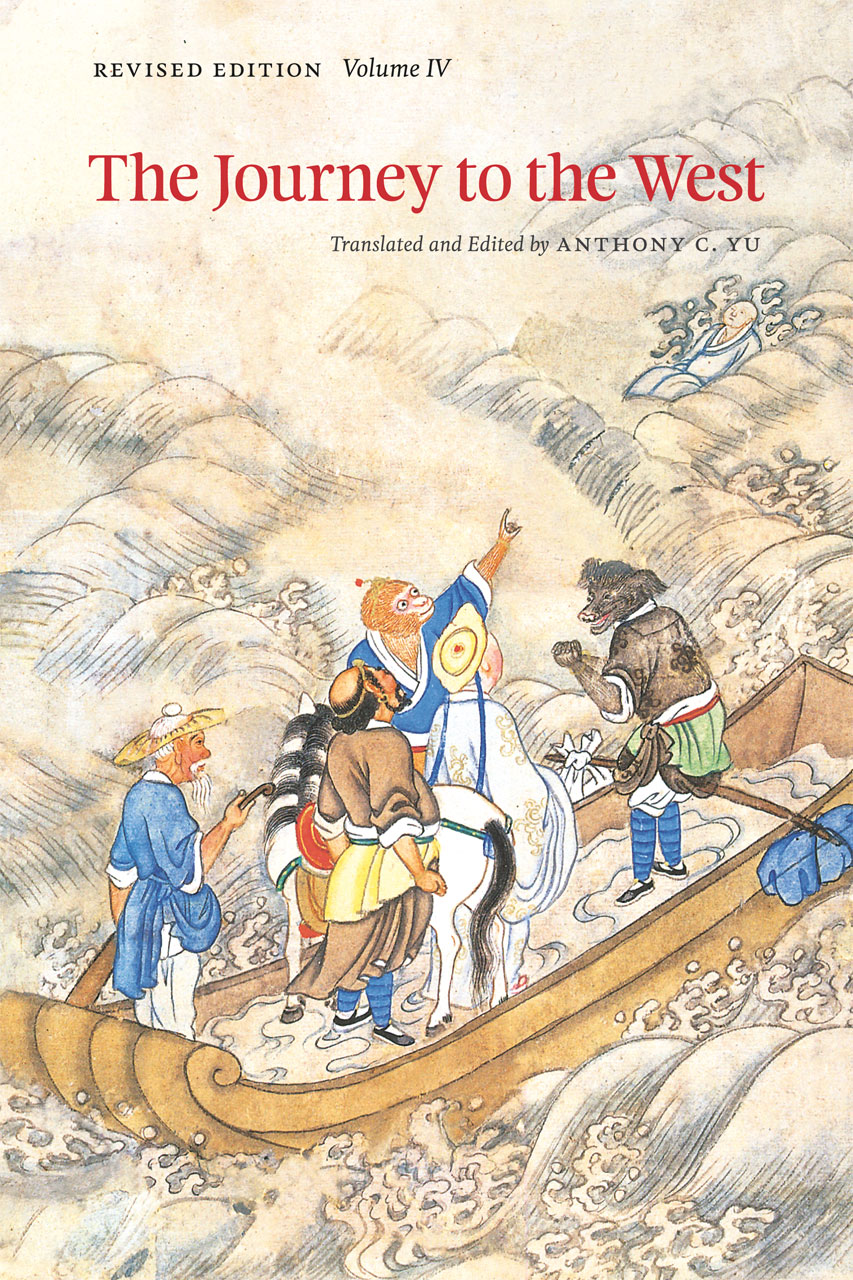 Samurai Culture reading
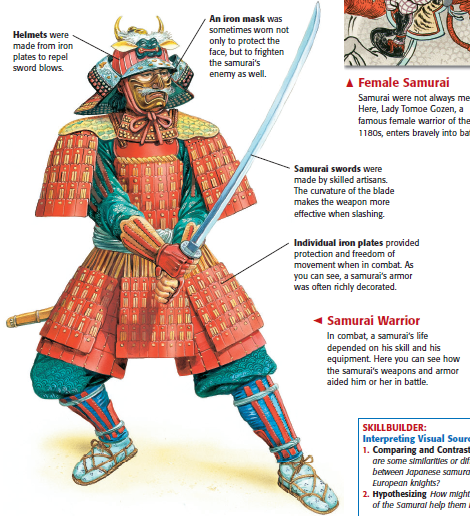 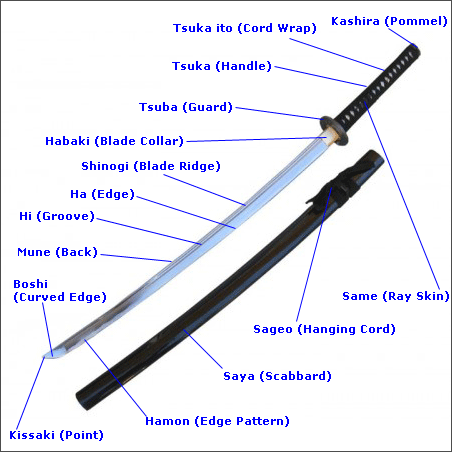 Japanese Unification
By about 1550 power of the Japanese shoguns was almost non-existent => local ____________in control (each had own castle, land & samurai)
Constant fighting w/ western firearms adopted from Portuguese 
From about 1550 to 1620 there were three powerful shoguns who via warfare, politics and alliances unified Japan into one nation
	#1: Oda Nobunga => first shogun to mint coins, ; brutal in his 	use of 	guns to conquer Kyoto; forced to commit suicide by top general
	#2: Toyotomi Hideyoshi => Oda’s general who pushed for 	further unification through marriage & alliances rather than war
	-- Organized tax collection districts; tied peasants to land
	#3: ___________________=> completed unification
	-- Forced rival daimyo’s families to live in Edo (Tokyo) for part of 	the year to watch them
Tokugawa shogunate ruled for over 200 years and brought peace and prosperity to Japan => shogun owned land equal to ¼ of country
Over 250 new towns and cities emerged as Japanese culture became more prosperous and trade ensued => Edo over 1 M in population
Japan prior to Unification
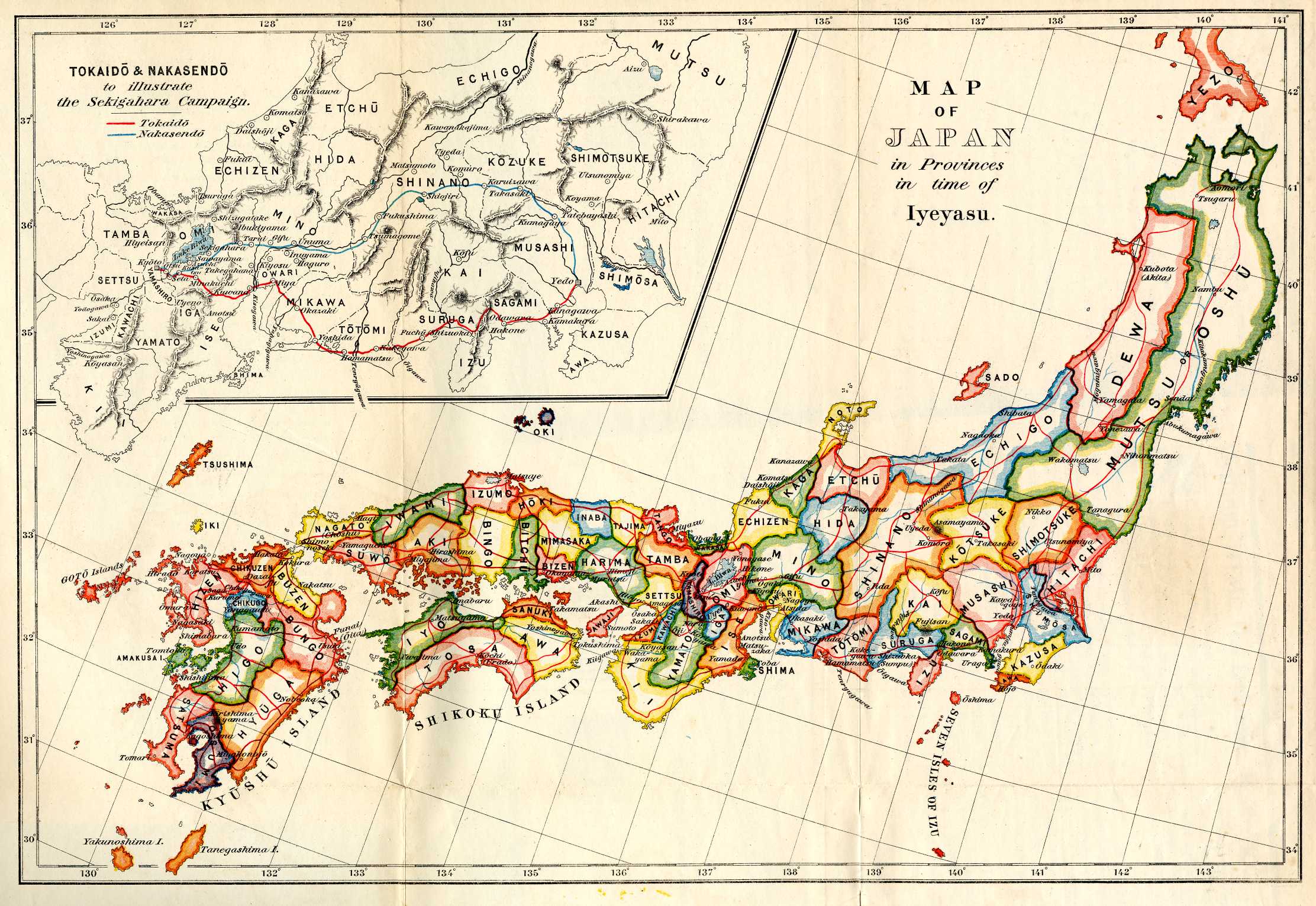 3 Unifiers of Japan
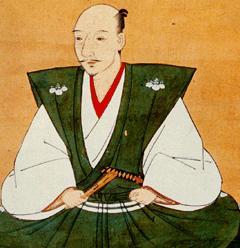 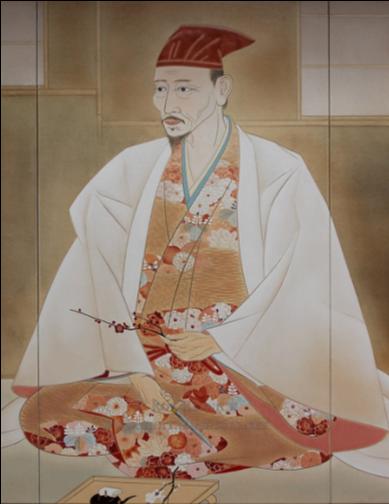 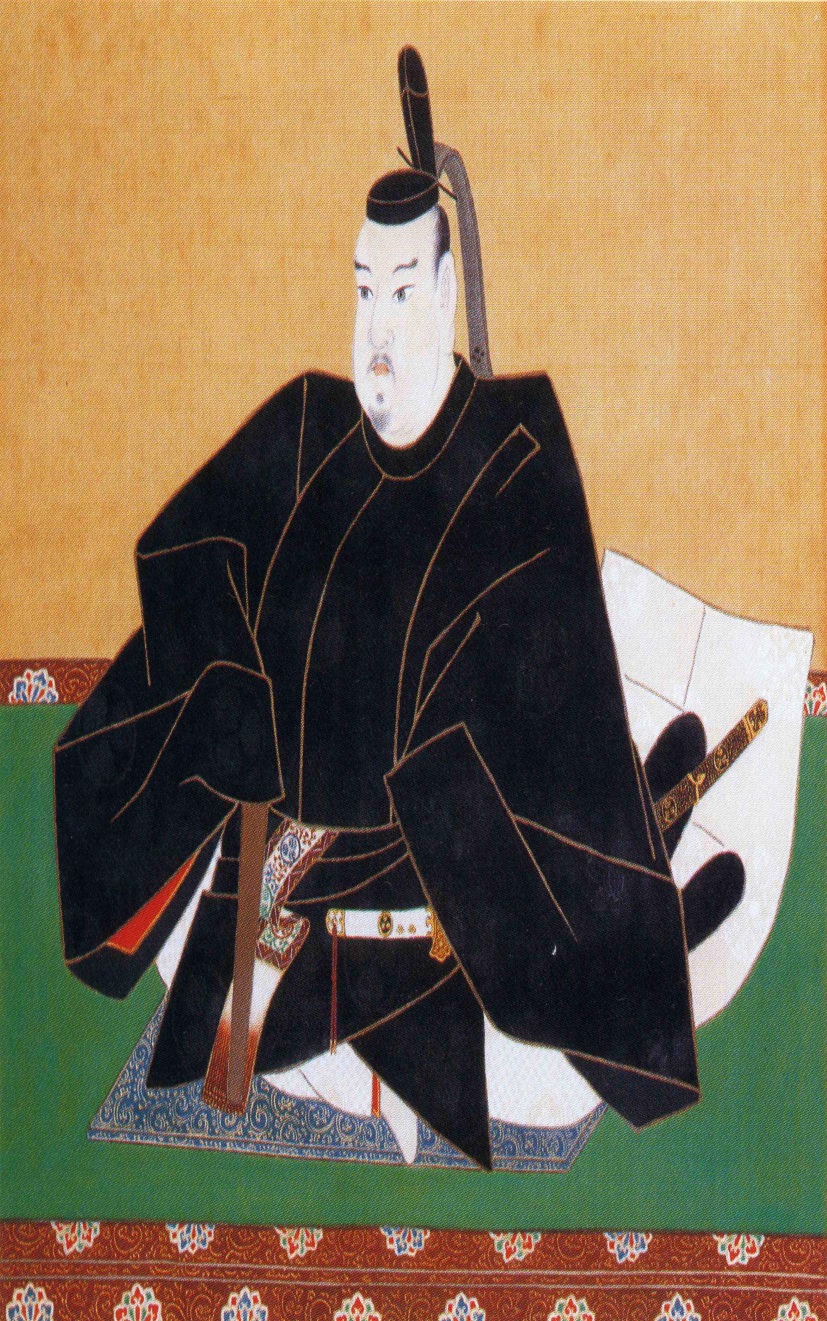 Tokugawa Ieyasu
Toyotomi Hideyoshi
Oda Nobunaga
The Tokugawa Shogunate
Despite the higher degree of central unity and authority enforced by the Tokugawa shogunate, local daimyo still retained a high degree of power
Influential daimyo served on the_____________ => advisory council 
	-- Relied on Confucian maxims & philosophies (emphasized past)
Local daimyo each ruled estates (250) and had local autonomy => taxed and retained income on their lands (_________); built castles for defense
Local daimyo also dispossessed samurai of land holdings => turned them into salaried officials (still retained high social status)
Peace and stablility of shogunate also led to an economic shift
Market based economy developed with paper currency; _____________ ________________led to increasing power of central government
Daimyo also focused on export crops => sake, sugar, silver, cotton and trade
Samurai could not participate in commercial activity due to cultural restrictions => economic status of samurai declined
Cultural activities in Japan also became more focused on entertainment
_________________appealed to masses and was periodically suppressed
Japanese _________________also very popular => Illustrated Japanese books, which increased in popularity due to rising literacy levels
Japanese Isolationism
Japan at 1st was very open to activities of Christian missionaries
From 1549 to 1600 Jesuit missionaries converted over 300,000 Japanese to Christianity 
      	=> upset Tokugawa because missionaries ignored Japanese culture
In 1612 ______________________and persecuted Japanese Christians => executed thousands
Afterwards Tokugawa Shoguns enforced a “__________________” and Japan became isolated from the world for over 200 years
Foreigners were banned from Japan and only Chinese and Dutch merchants were allowed to trade in one city – Deshima
	-- Permitted to dock once a year for 2-3 months
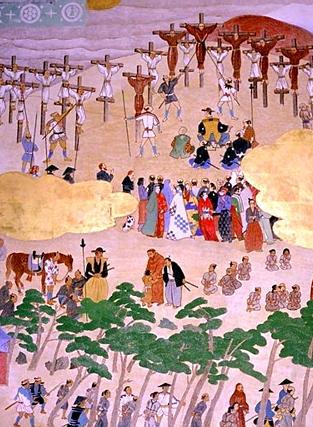 Tokugawa Execution of Japanese Christians-- all Japanese were forced to be Buddhist